Transportation Worker Identification Credential
Information Collection/Paperwork Reduction Act Enrollment Workflow
Contents
Introduction: TSA TWIC® Workflow Trees & Disclosure Statements
Part 1: Pre-Enrollment Workflow
Part 2: Standard Enrollment Workflow
Part 3: Online Renewal Workflow
Part 4: Post-Enrollment Survey
2
Introduction
TWIC® Workflow Trees
3
Workflows: Pre-Enrollment, Standard Enrollment & Renewal
Online
Renewal
Standard Enrollment
Pre-Enrollment (Optional)
Biographic Information
Biographic Information
Notices
Biographic Information
Notices
Citizenship
Citizenship
Citizenship
Documents
Attributes
Attributes
Attributes
Address Information
Employment Information
Employment Information
Employment Information
Biometrics
Acknowledgements
Acknowledgements
Acknowledgements
Card Issuance
Card Issuance
Documents
Fee Payment
Fee Payment
Appointment
Submission/
Confirmation
Submission/
Confirmation
Confirmation
Survey
Survey
All applicants may pre-enroll online or via call center representative and provide required enrollment information and schedule appointment for biometric collection.
All Items except Biometrics, Card Issuance, Fee Payment and the Post Enrollment Survey may be done in a pre-enrollment option online.
Eligible applicants may renew online unless they have had a change in biographic information or have been informed they must submit additional biometrics or documentation.
4/12/2021
Introduction
TWIC® Disclosures
5
Disclosure: Privacy Act Statement
PRIVACY ACT STATEMENT
Authority: 6 U.S.C. § 1140, 46 U.S.C. § 70105; 49 U.S.C. §§ 106, 114, 5103a, 40103(b)(3), 40113, 44903, 44935-44936, 44939, and 46105; the Implementing Recommendations of the 9/11 Commission Act of 2007, § 1520 (121 Stat. 444, Public Law 110-52, August 3, 2007); and Executive Order 9397, as amended.
Purpose: The Department of Homeland Security (DHS) will use your information to conduct a security threat assessment. Biometrics collected from applicants to the TSA PreCheck™ Application Program may also be used to conduct screening at airport checkpoints. Your fingerprints and associated information will be provided to the Federal Bureau of Investigation (FBI) for the purpose of comparing your fingerprints to other fingerprints in the FBI’s Next Generation Identification (NGI) system or its successor systems including civil, criminal, and latent fingerprint repositories. The FBI may retain your fingerprints and associated information in NGI after the completion of this application and, while retained, your fingerprints may continue to be compared against other fingerprints submitted to or retained by NGI. DHS will also transmit your fingerprints for enrollment into Automated Biometrics Identification System (IDENT). If you provide your Social Security Number (SSN), DHS may provide your name and SSN to the Social Security Administration (SSA) to compare that information against SSA records to ensure the validity of the information.
Routine Uses: This system may disclose information in accordance with the Privacy Act, 5 U.S.C. 552a(b), including as a routine use pursuant to 5 U.S.C. 552a(b)(3) with third parties during the course of a security threat assessment, employment investigation, or adjudication of a waiver or appeal request to the extent necessary to obtain information pertinent to the assessment, investigation, or adjudication of your application under the TSA system of records notice (SORN) DHS/TSA 002, Transportation Security Threat Assessment System, or DHS/TSA 021, TSA PreCheck Application Program for applicants to that program. Disqualifying criminal offenses uncovered during your application limit your ability to access TSA PreCheck expedited screening. For as long as your fingerprints and associated information are retained in NGI, your information may be disclosed pursuant to your consent or without your consent as permitted by the Privacy Act of 1974 and all applicable Routine Uses as may be published at any time in the Federal Register, including the Routine Uses for the NGI system and the FBI’s Blanket Routine Uses.
Disclosure: Furnishing this information (including your SSN) is voluntary; however, if you do not provide your SSN or any other information requested, DHS may be unable to complete your application for a security threat assessment.
6
4/12/2021
Disclosure: Paperwork Reduction Act Statement
PAPERWORK REDUCTION ACT STATEMENT
Statement of Public Burden: TSA is collecting this information to determine your eligibility for a TWIC®. This is a voluntary collection of information but failure to provide the information may result in an inability to approve your eligibility for a TWIC®. TSA estimates that the total average burden per response associated with this collection is estimated as follows:

	online pre-enrollment is 1.08 hours 
	in-person enrollment is 0.92 hours 
	online renewals is 10 minutes 
	in-person renewals is 55 minutes
	customer satisfaction survey is 2.5 minutes
appeals and waivers is 6 hours

An agency may not conduct or sponsor, and a person is not required to respond to a collection of information unless it displays a valid OMB control number. The control number assigned to this collection is OMB 1652-0047, which expires 04/30/2021. Send comments regarding this burden estimate or collection to: TSA-11, Attention: PRA 1652-0047, 6595 Springfield Center Drive, Springfield, VA 20598.
7
4/12/2021
Part 1
TWIC® Online Pre-Enrollment Workflow (Optional)
8
TWIC® Pre-Enrollment
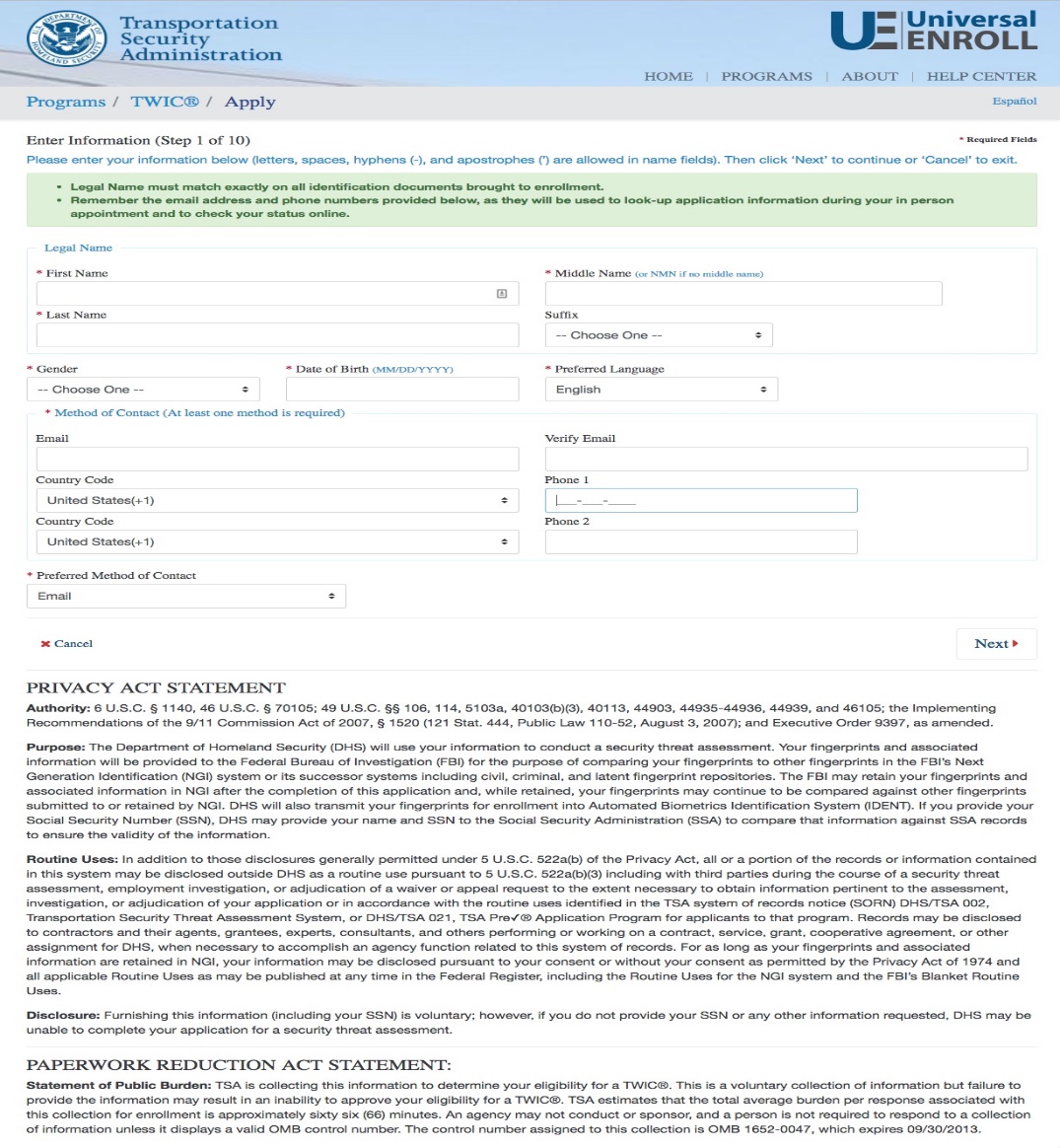 START
Biographic Information
Citizenship
Attributes
Address Information
Employment Information
Acknowledgements
Documents
Appointment
Confirmation
FINISH
9
4/12/2021
TWIC® Pre-Enrollment
START
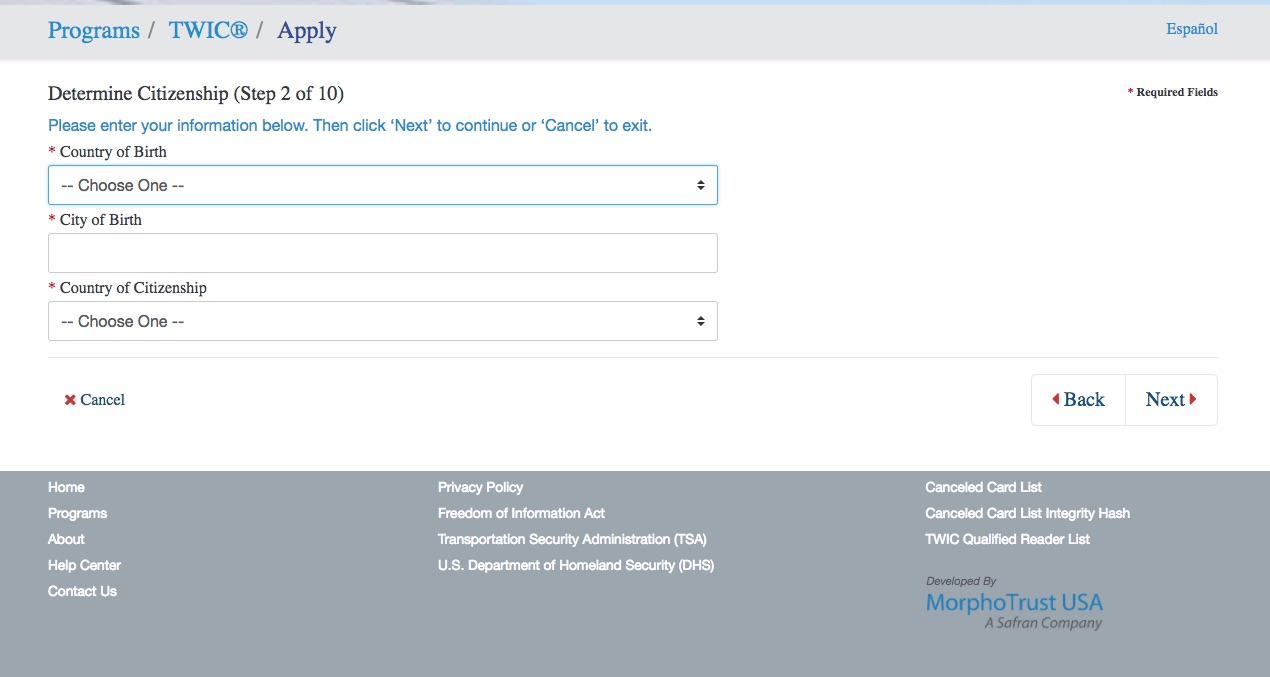 Biographic Information
Citizenship
Attributes
Address Information
Employment Information
Acknowledgements
Documents
Appointment
Confirmation
FINISH
10
4/12/2021
TWIC® Pre-Enrollment
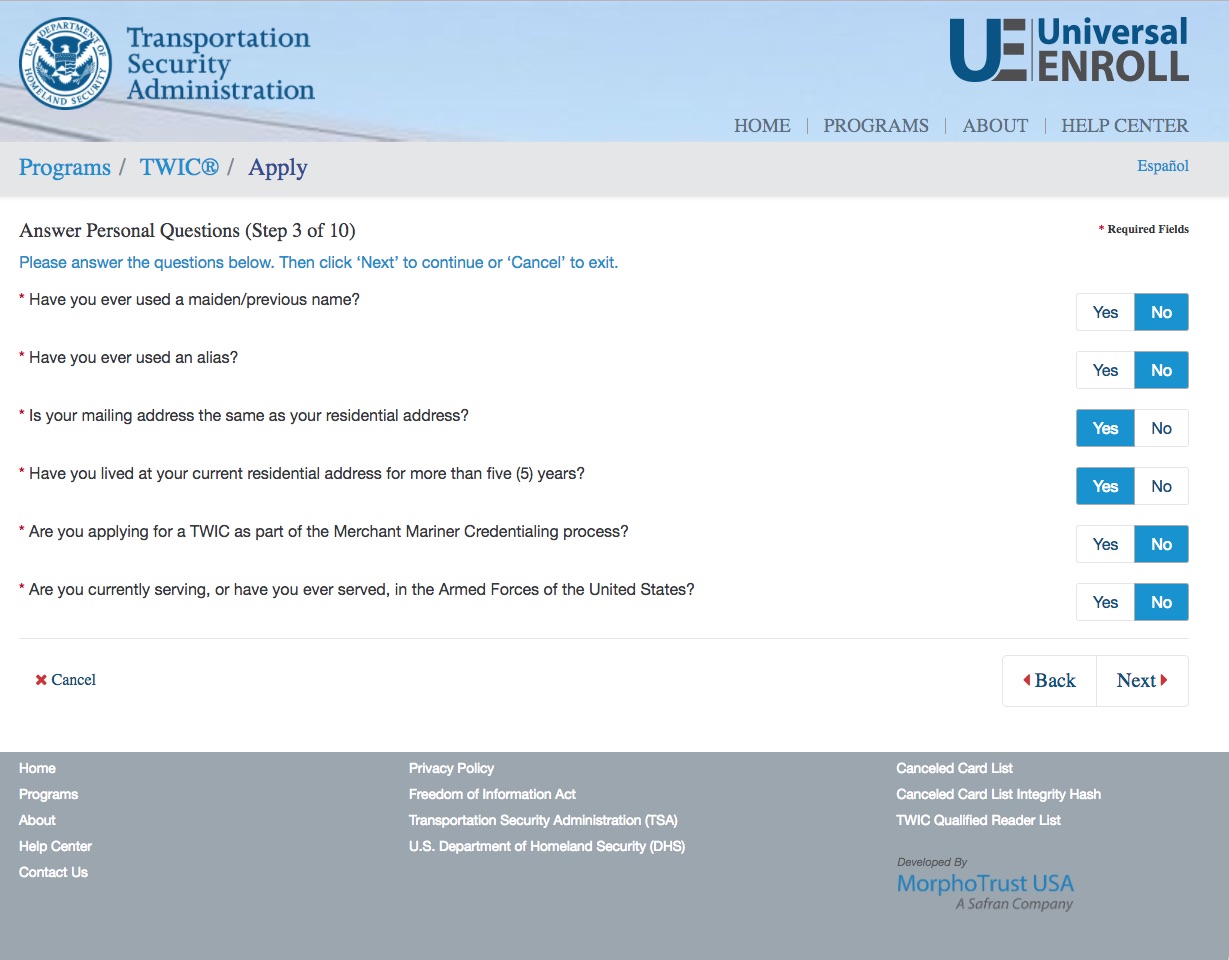 START
Biographic Information
Citizenship
Attributes
Address Information
Employment Information
Acknowledgements
Documents
Appointment
Confirmation
FINISH
11
4/12/2021
TWIC® Pre-Enrollment
START
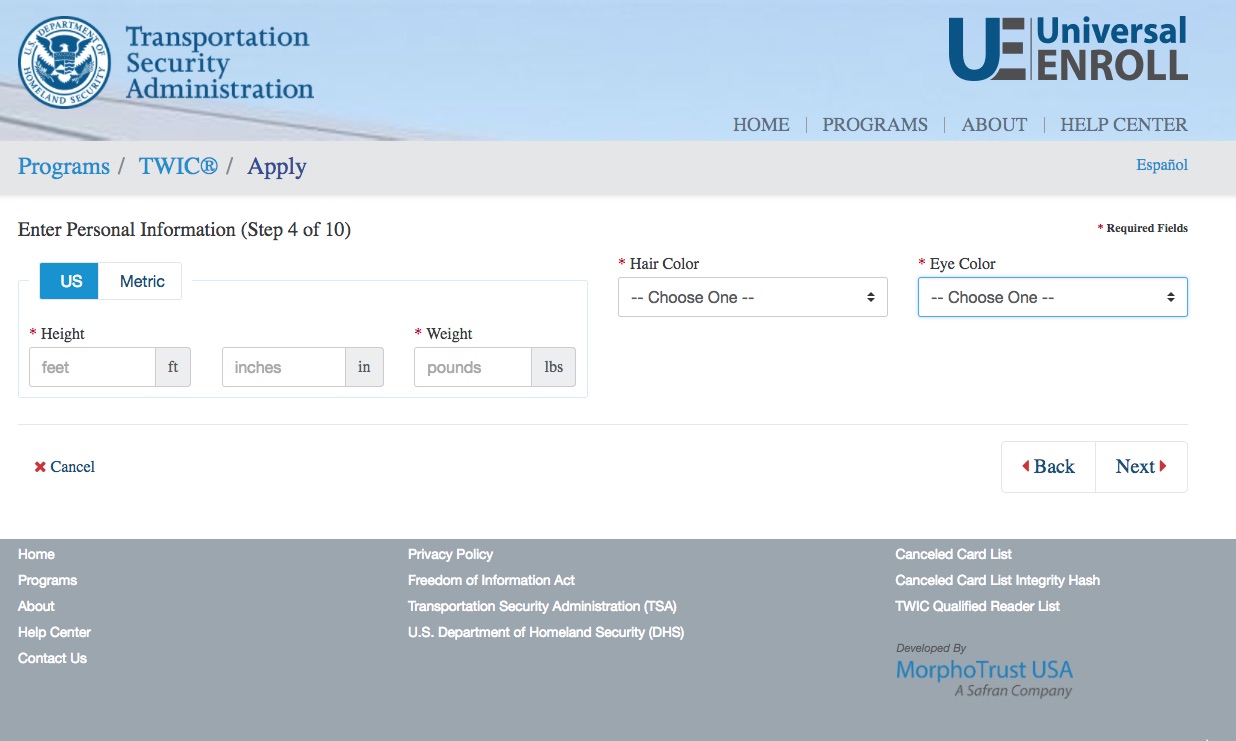 Biographic Information
Citizenship
Attributes
Address Information
Employment Information
Acknowledgements
Documents
Appointment
Confirmation
FINISH
12
4/12/2021
TWIC® Pre-Enrollment
START
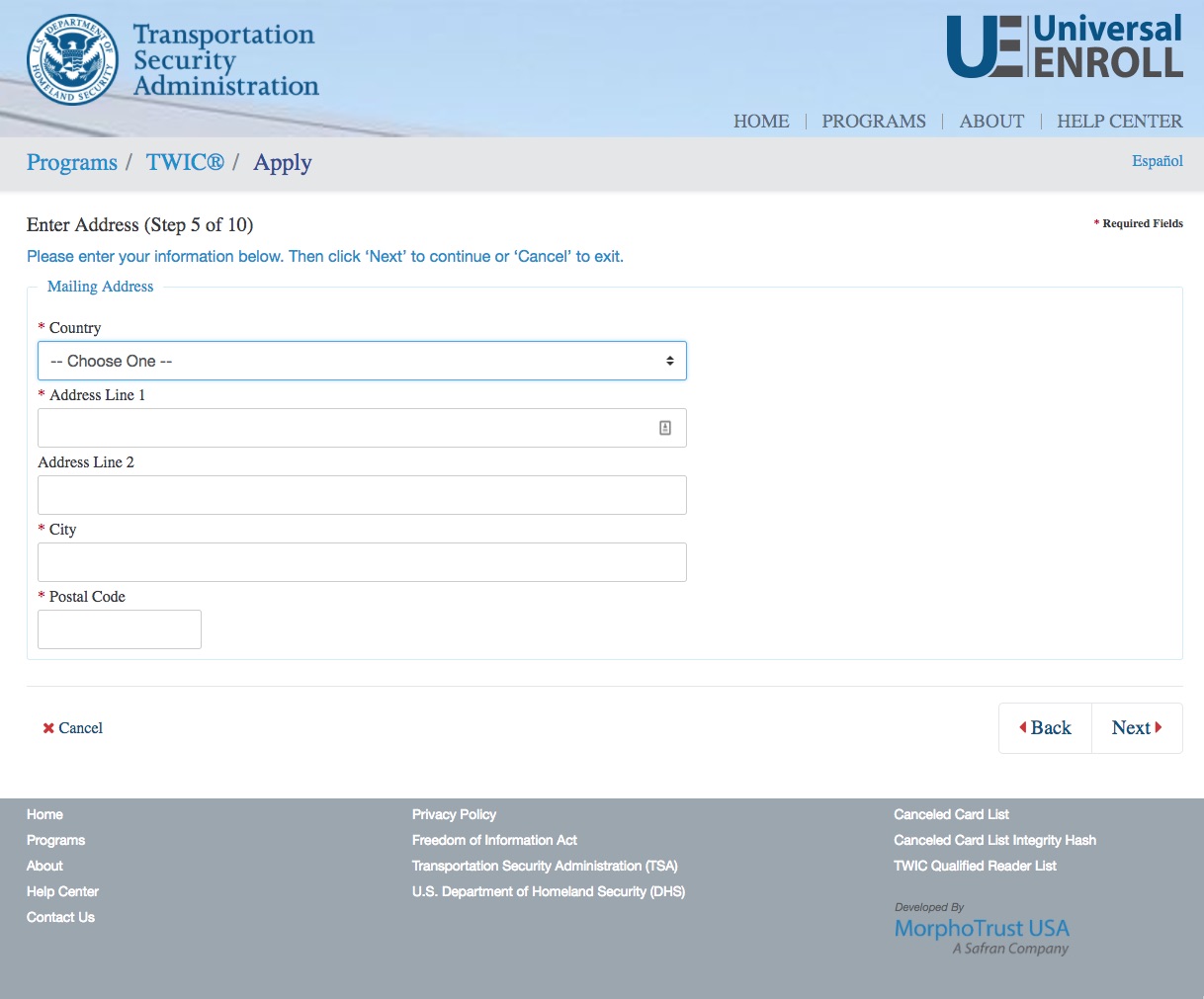 Biographic Information
Citizenship
Attributes
Address Information
Employment Information
Acknowledgements
Documents
Appointment
Confirmation
FINISH
13
4/12/2021
TWIC® Pre-Enrollment
START
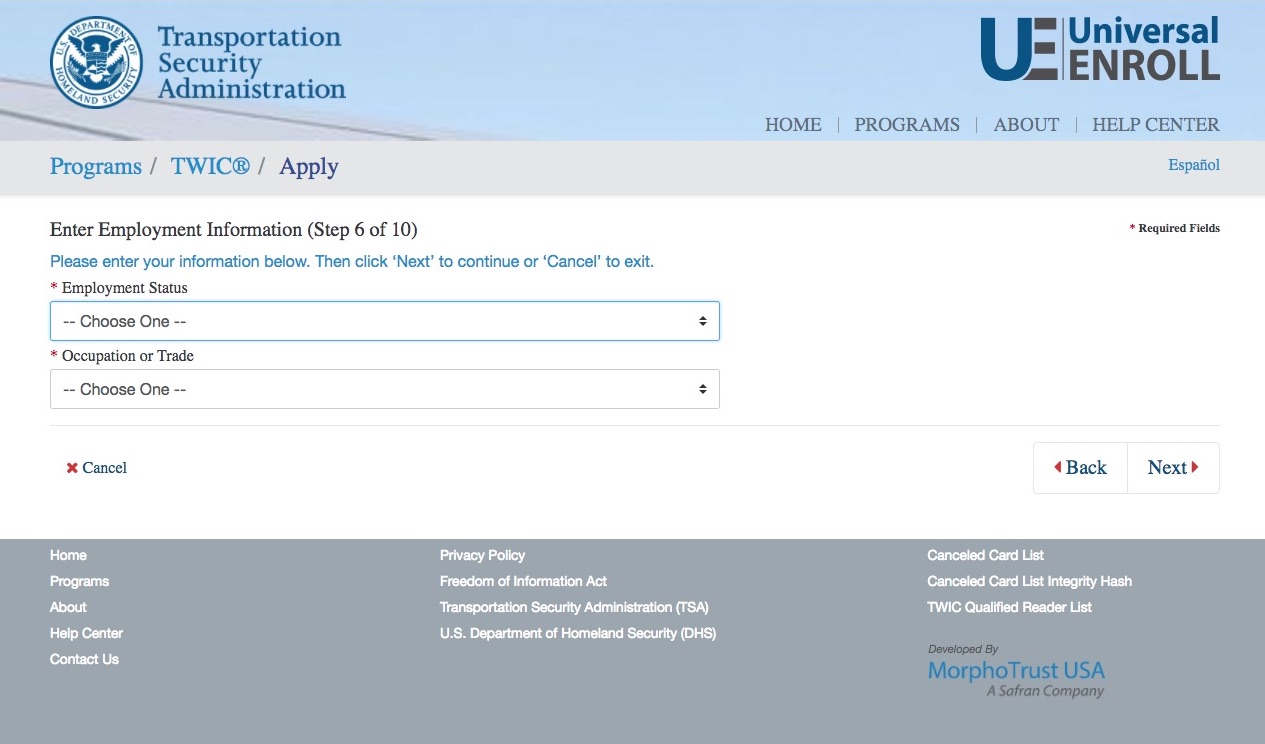 Biographic Information
Citizenship
Attributes
Address Information
Employment Information
Acknowledgements
Documents
Appointment
Confirmation
FINISH
14
4/12/2021
TWIC® Pre-Enrollment
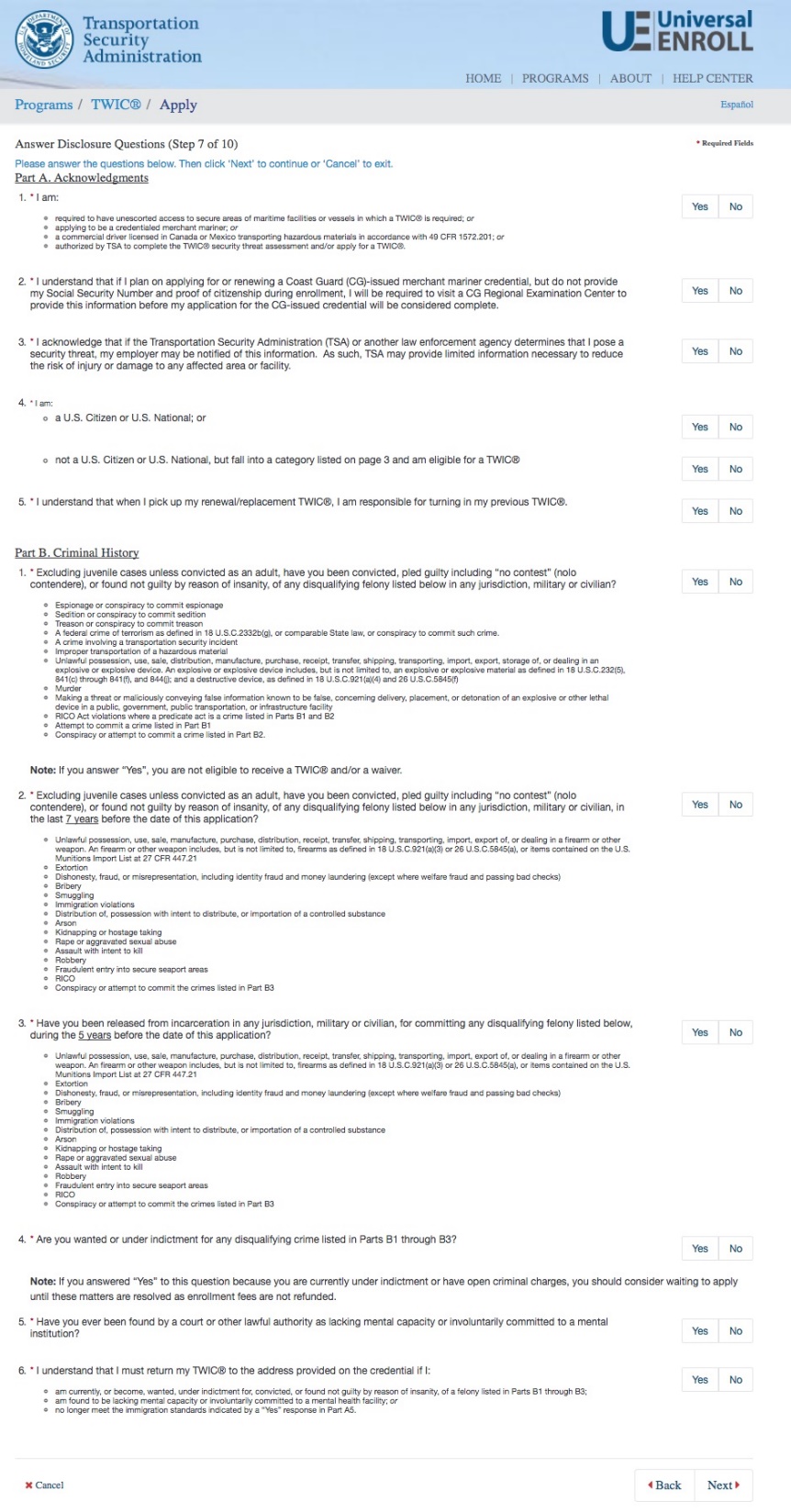 START
Biographic Information
Citizenship
Attributes
Address Information
Employment Information
Acknowledgements
Documents
Appointment
Confirmation
FINISH
15
4/12/2021
TWIC® Pre-Enrollment
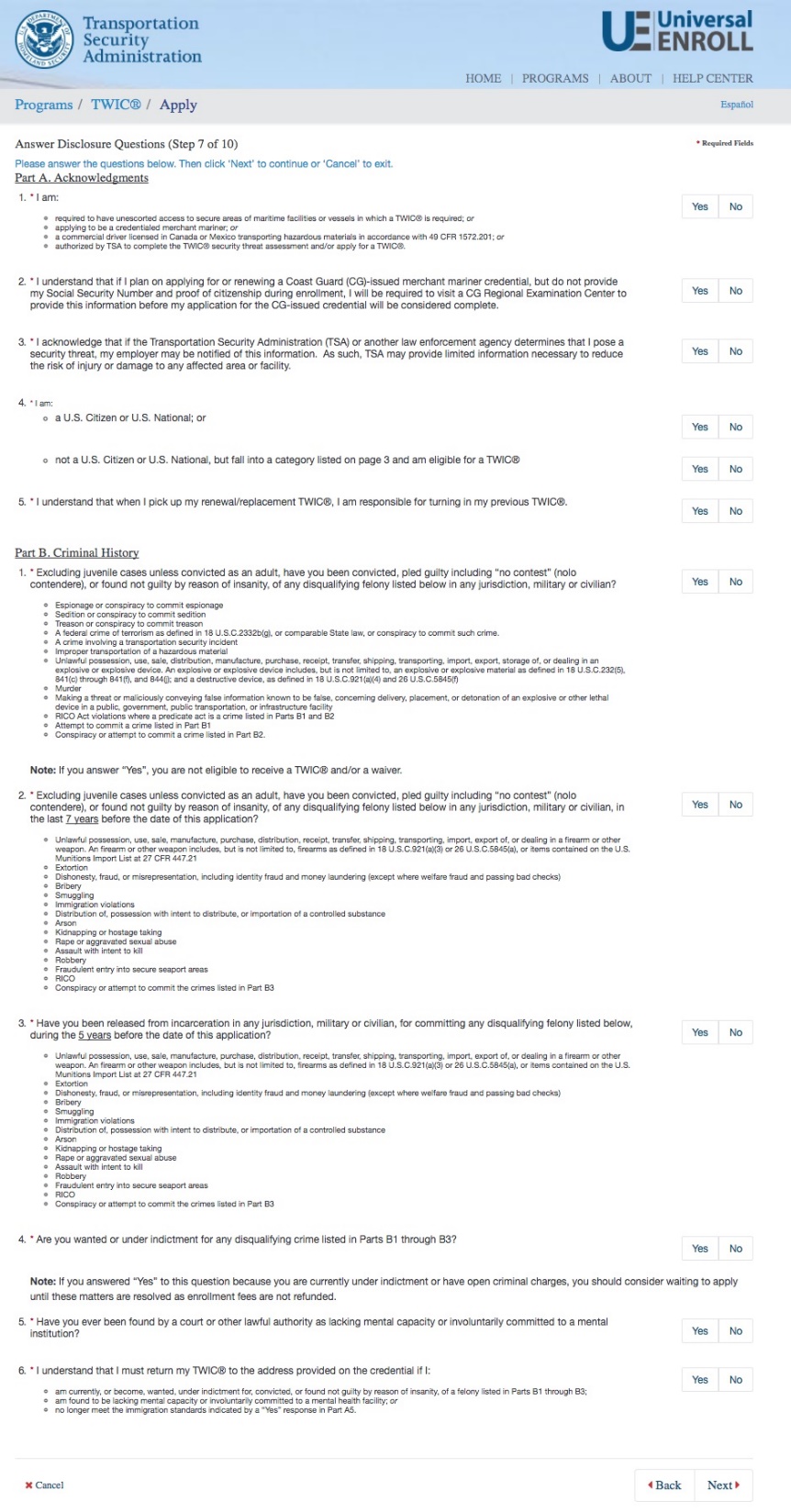 START
Biographic Information
Citizenship
Attributes
Address Information
Employment Information
Acknowledgements
Documents
Appointment
Confirmation
FINISH
16
4/12/2021
TWIC® Pre-Enrollment
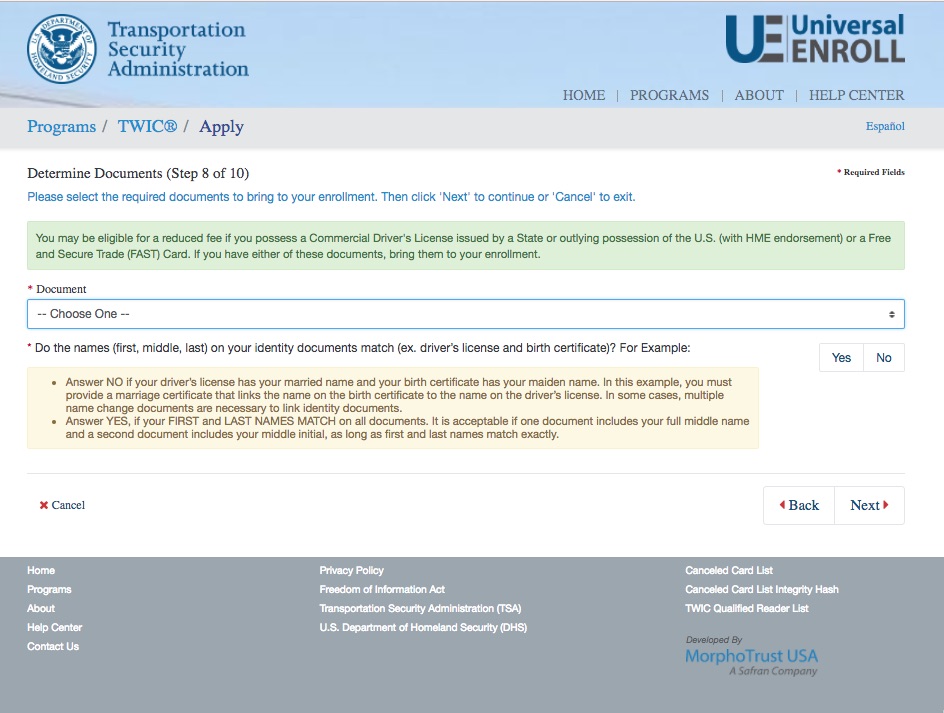 START
Biographic Information
Citizenship
Attributes
Address Information
Employment Information
Acknowledgements
Documents
Appointment
Confirmation
FINISH
17
4/12/2021
TWIC® Pre-Enrollment
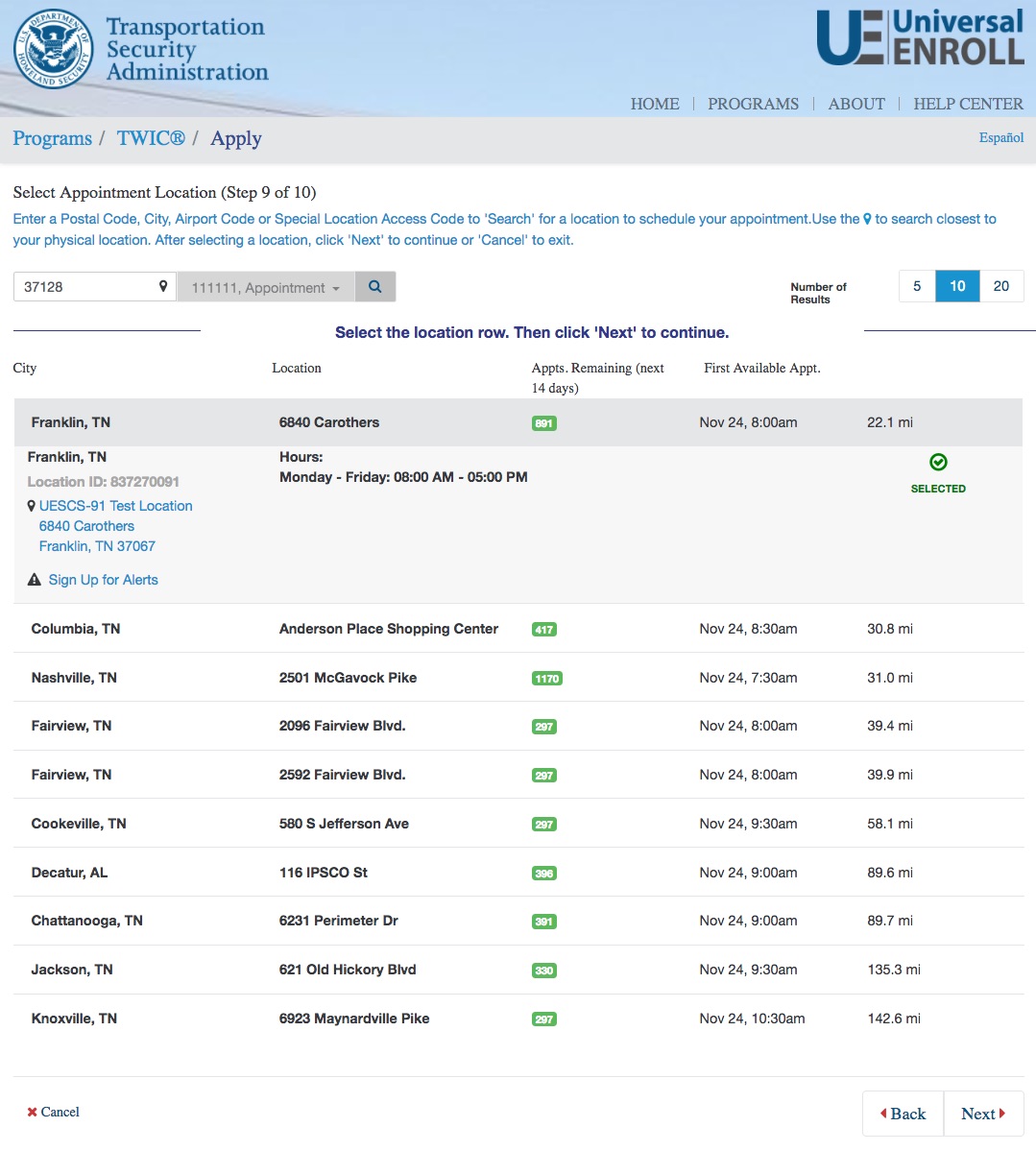 START
Biographic Information
Citizenship
Attributes
Address Information
Employment Information
Acknowledgements
Documents
Appointment
Confirmation
FINISH
18
4/12/2021
TWIC® Pre-Enrollment
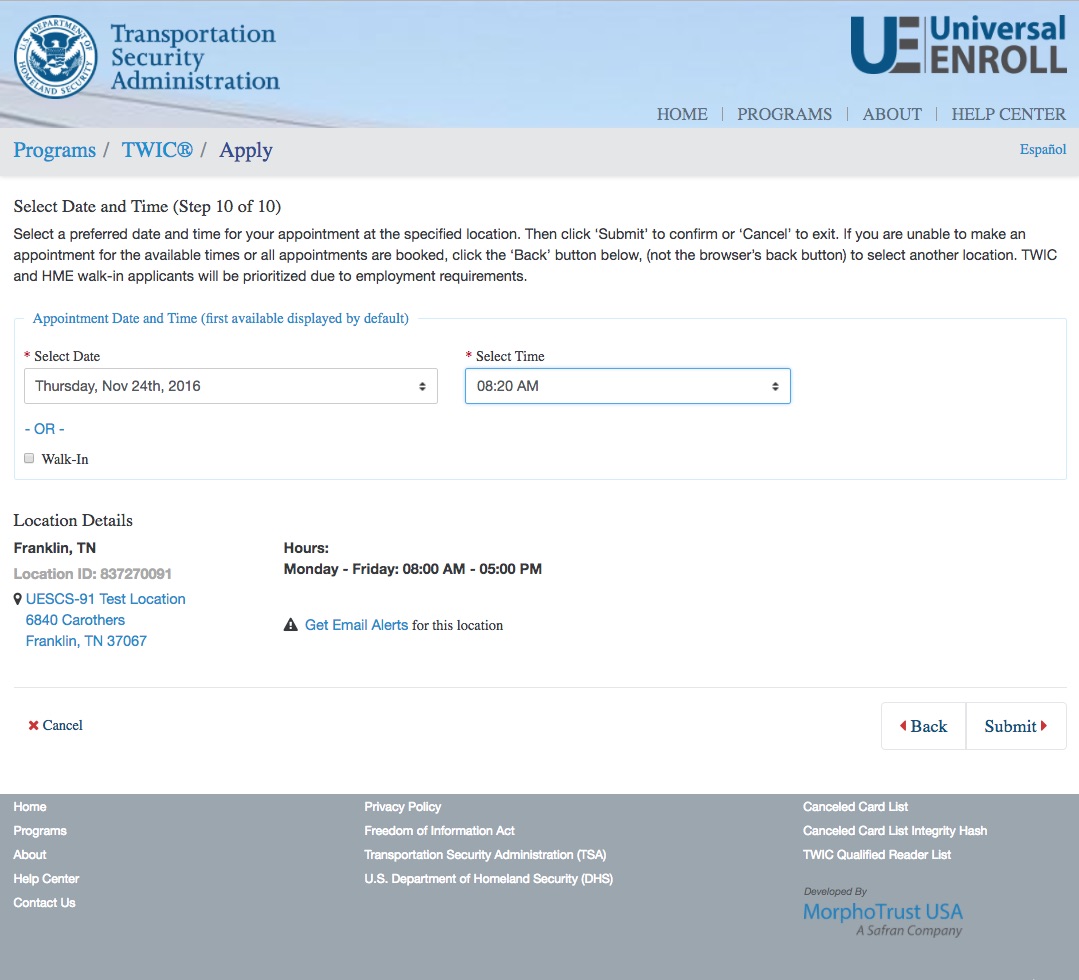 START
Biographic Information
Citizenship
Attributes
Address Information
Employment Information
Acknowledgements
Documents
Appointment
Confirmation
FINISH
19
4/12/2021
TWIC® Pre-Enrollment
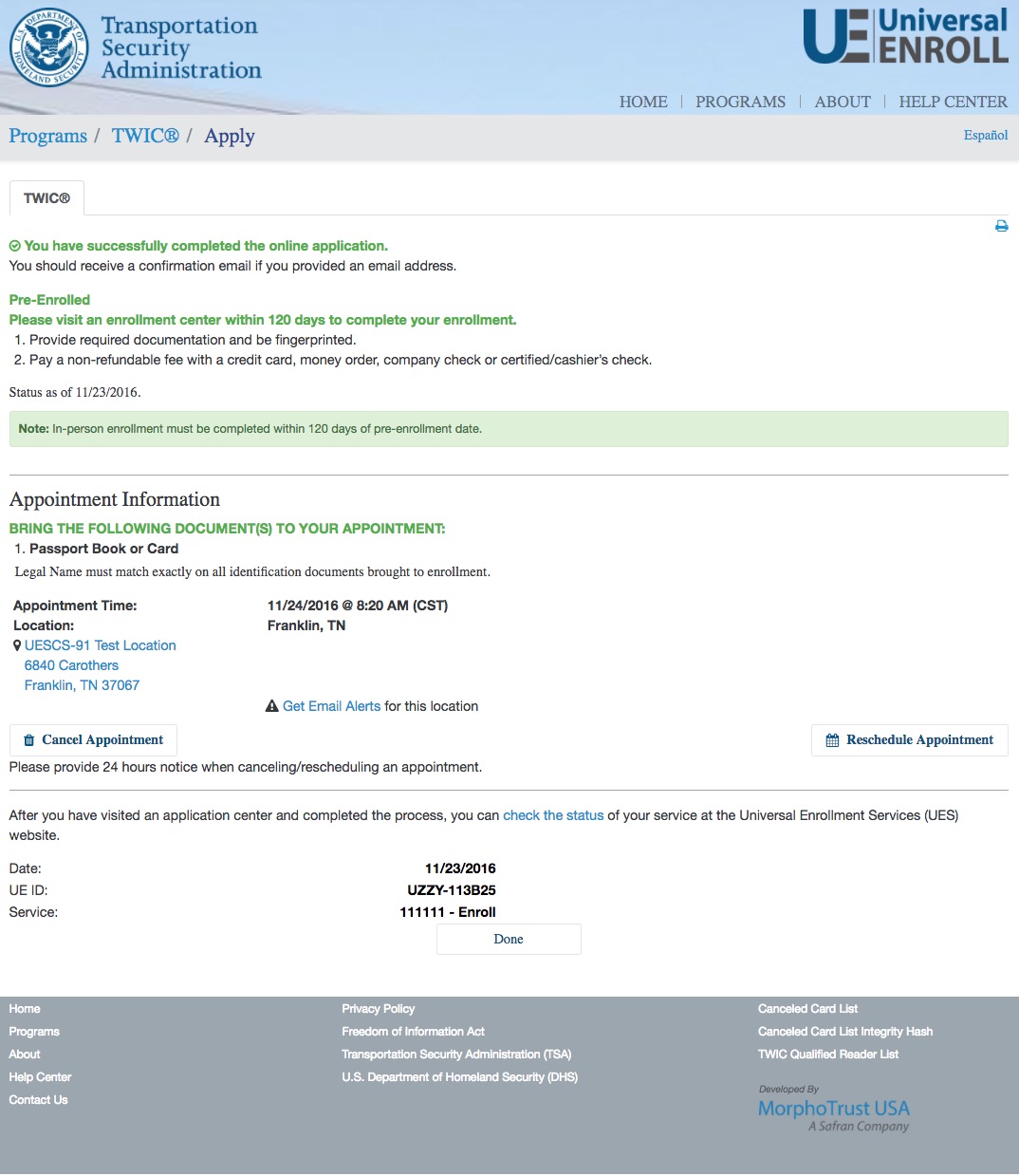 START
Biographic Information
Citizenship
Attributes
Address Information
Employment Information
Acknowledgements
Documents
Appointment
Confirmation
FINISH
20
4/12/2021
Part 2
TWIC® In-Person Standard (New) Enrollment Workflow
21
TWIC® Standard Enrollment
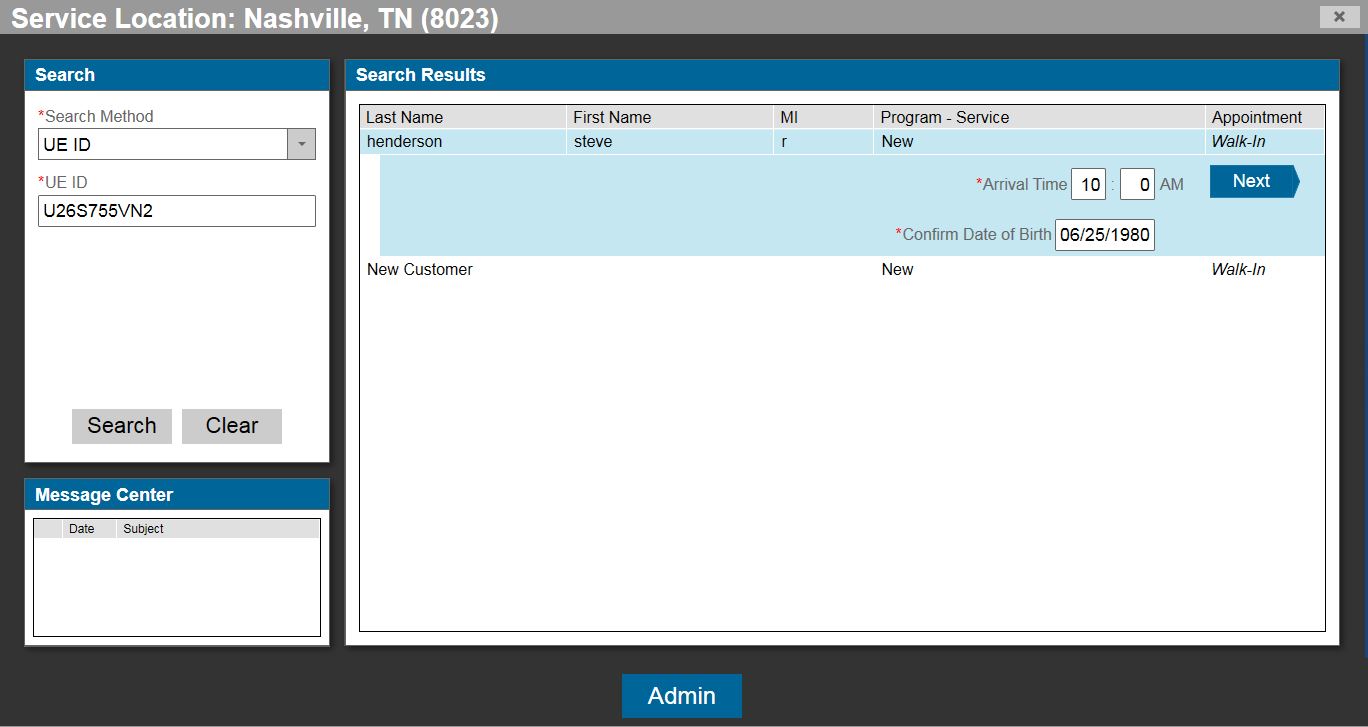 START
Biographic Information (Pre-enrollment)
Notices
Citizenship
Documents
Attributes
Employment Information
Biometrics
Acknowledgements
Card Issuance
Fee Payment
Submission/
Confirmation
Survey
FINISH
22
4/12/2021
TWIC® Standard Enrollment
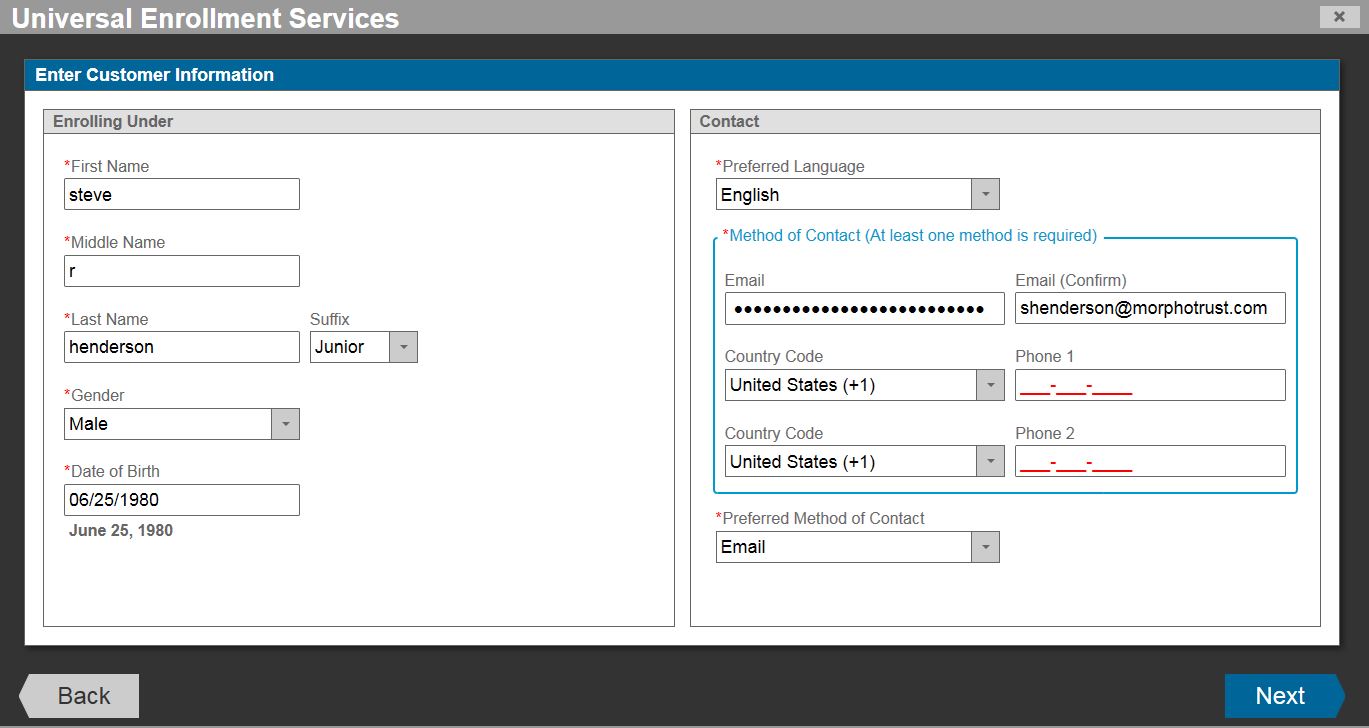 START
Biographic Information (No Pre-enrollment)
Notices
Citizenship
Documents
Attributes
Employment Information
Biometrics
Acknowledgements
Card Issuance
Fee Payment
Submission/
Confirmation
Survey
FINISH
23
4/12/2021
TWIC® Standard Enrollment
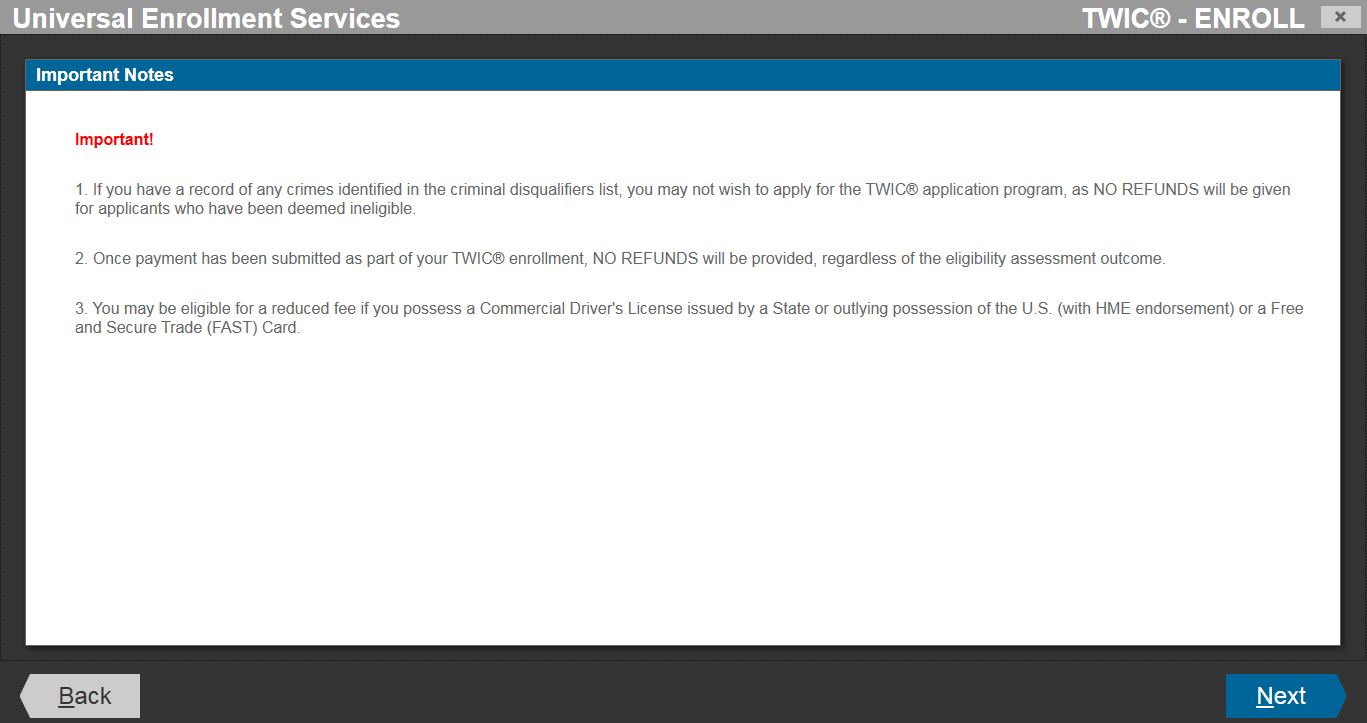 START
Biographic Information
Notices
Citizenship
Documents
Attributes
Employment Information
Biometrics
Acknowledgements
Card Issuance
Fee Payment
Submission/
Confirmation
Survey
FINISH
24
4/12/2021
TWIC® Standard Enrollment
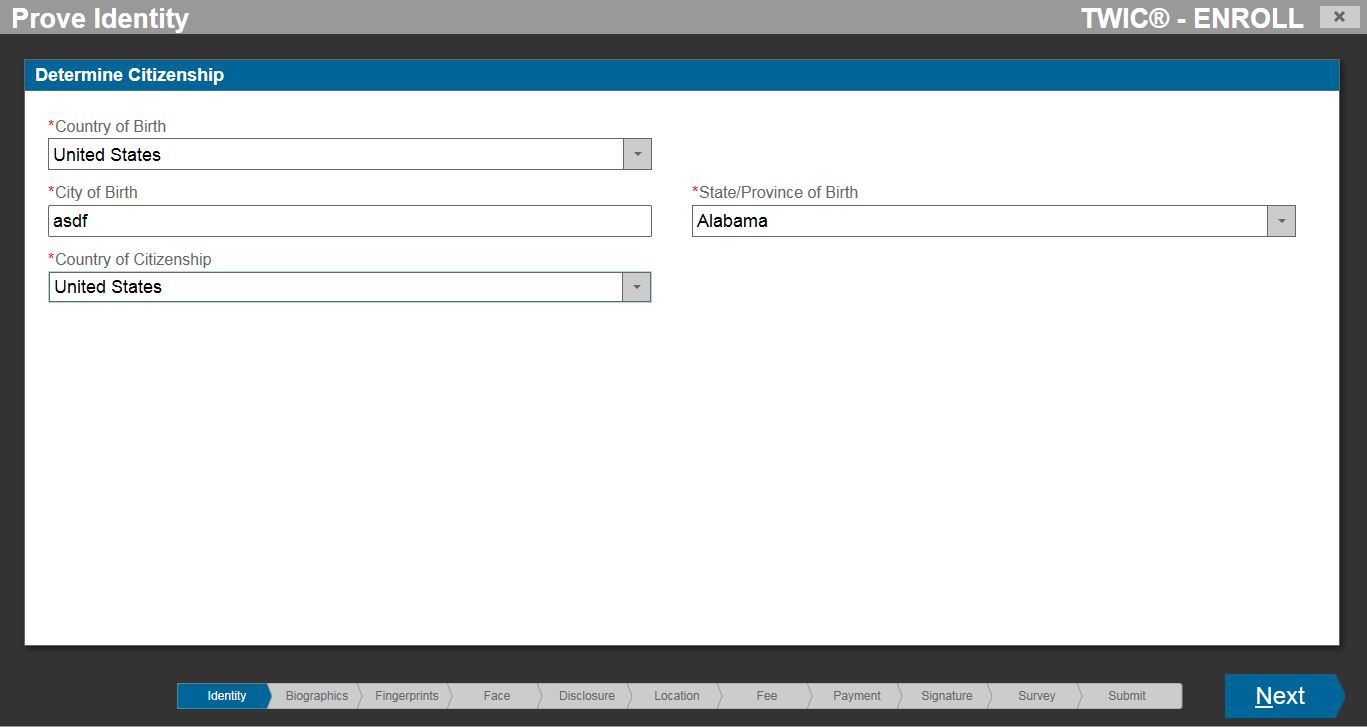 START
Biographic Information
Notices
Citizenship
Documents
Attributes
Employment Information
Biometrics
Acknowledgements
Card Issuance
Fee Payment
Submission/
Confirmation
Survey
FINISH
25
4/12/2021
TWIC® Standard Enrollment
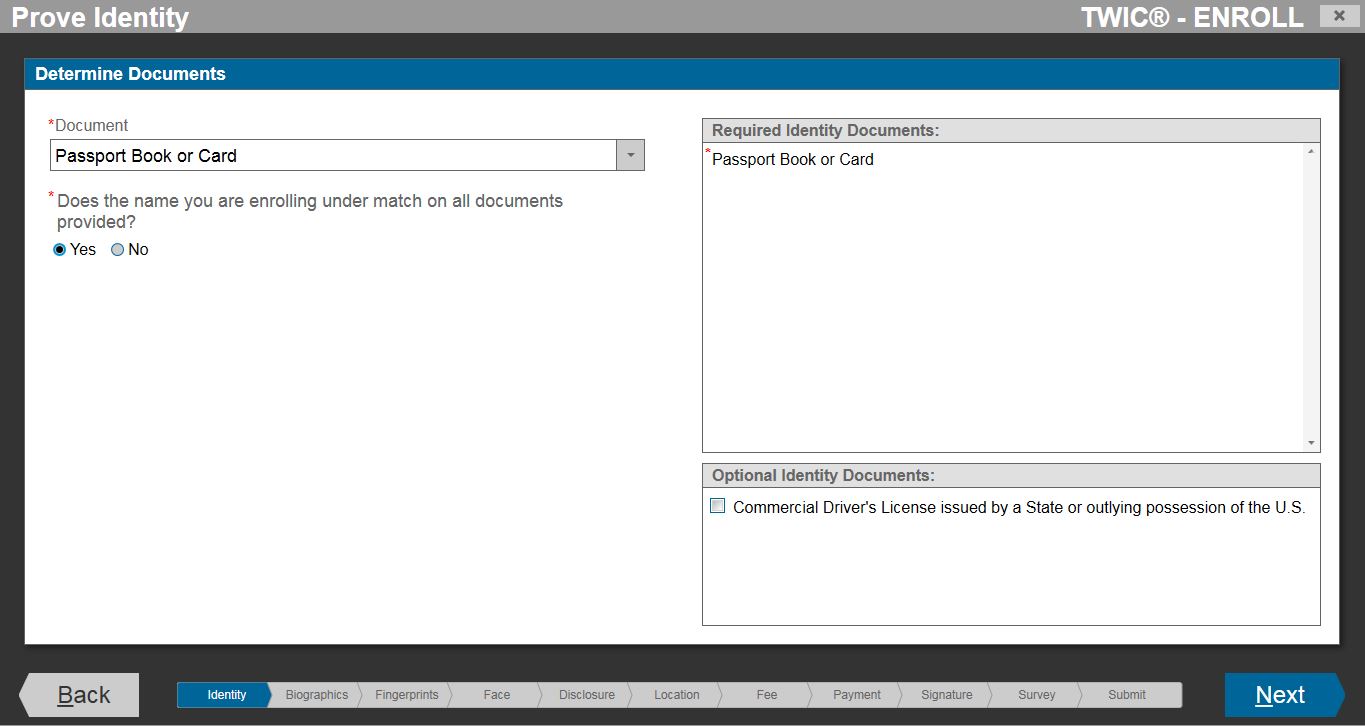 START
Biographic Information
Notices
Citizenship
Documents
Attributes
Employment Information
Biometrics
Acknowledgements
Card Issuance
Fee Payment
Submission/
Confirmation
Survey
FINISH
26
4/12/2021
TWIC® Standard Enrollment
START
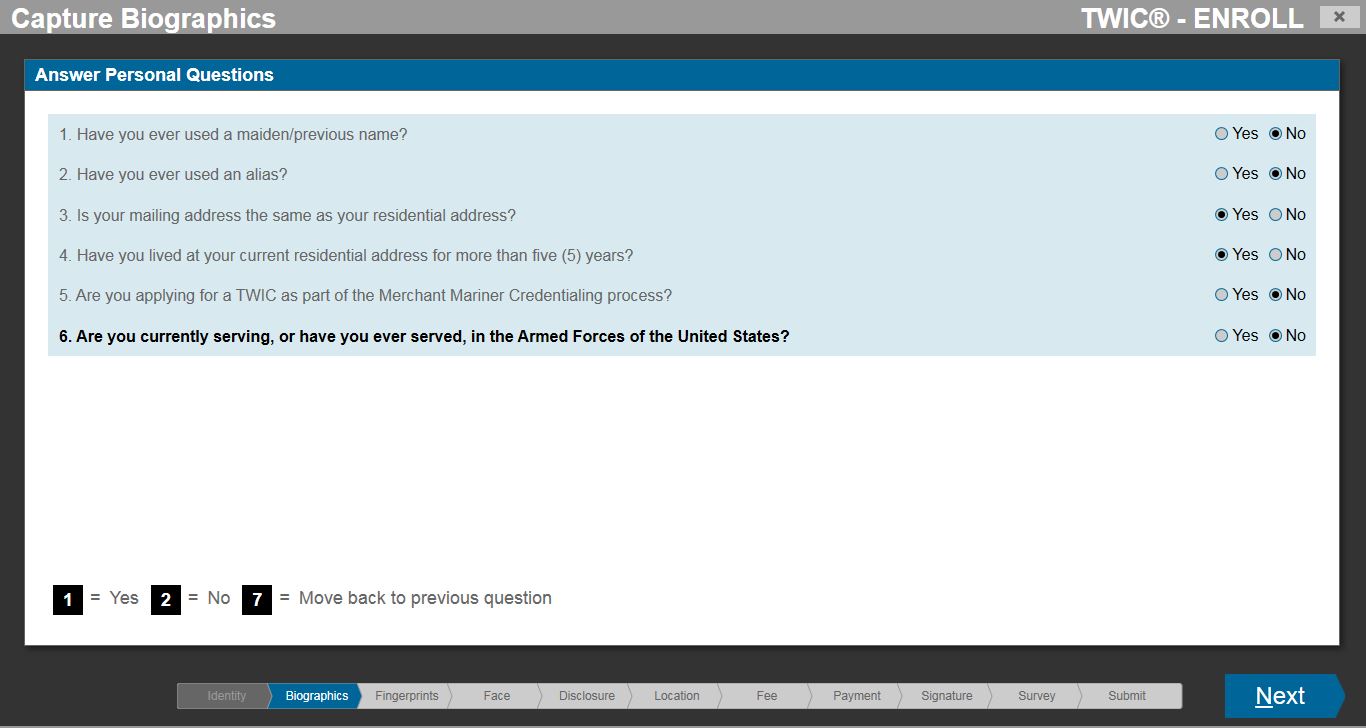 Biographic Information
Notices
Citizenship
Documents
Attributes
Employment Information
Biometrics
Acknowledgements
Card Issuance
Fee Payment
Submission/
Confirmation
Survey
FINISH
27
4/12/2021
TWIC® Standard Enrollment
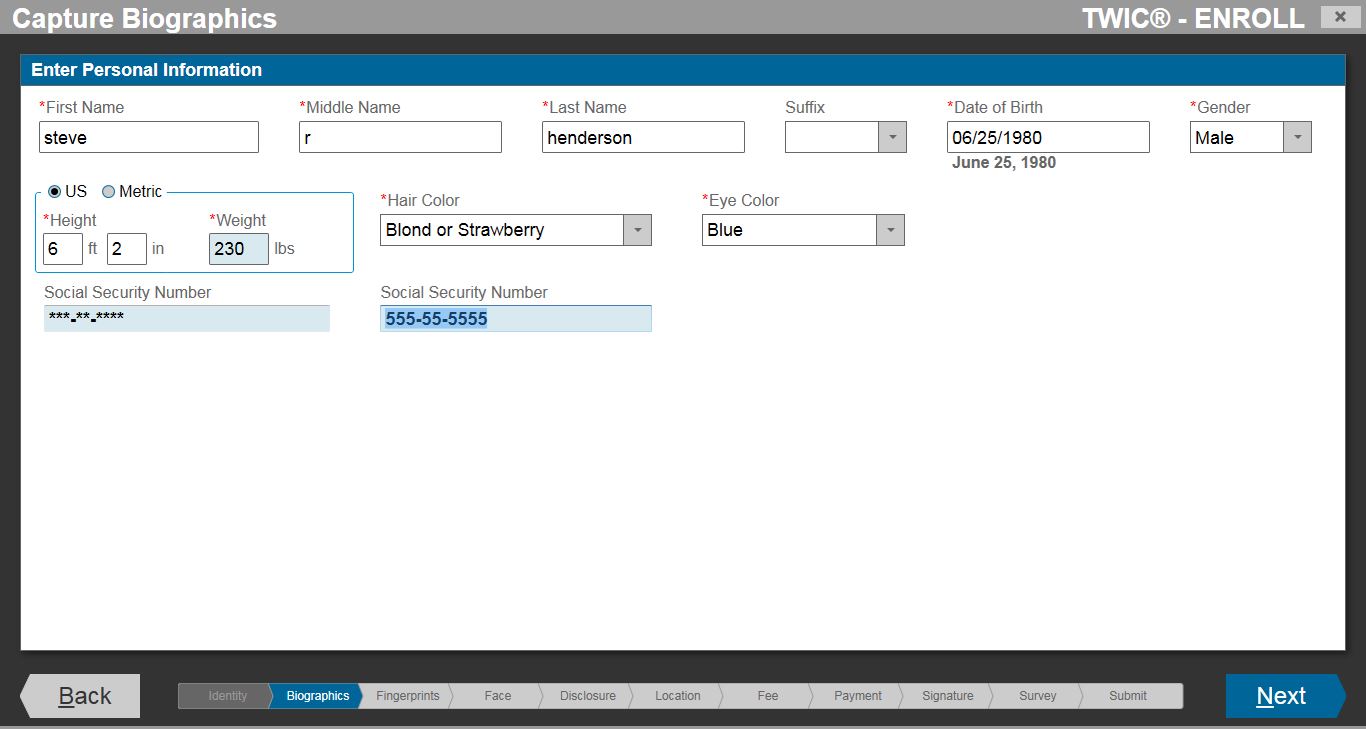 START
Biographic Information
Notices
Citizenship
Documents
Attributes
Employment Information
Biometrics
Acknowledgements
Card Issuance
Fee Payment
Submission/
Confirmation
Survey
FINISH
28
4/12/2021
TWIC® Standard Enrollment
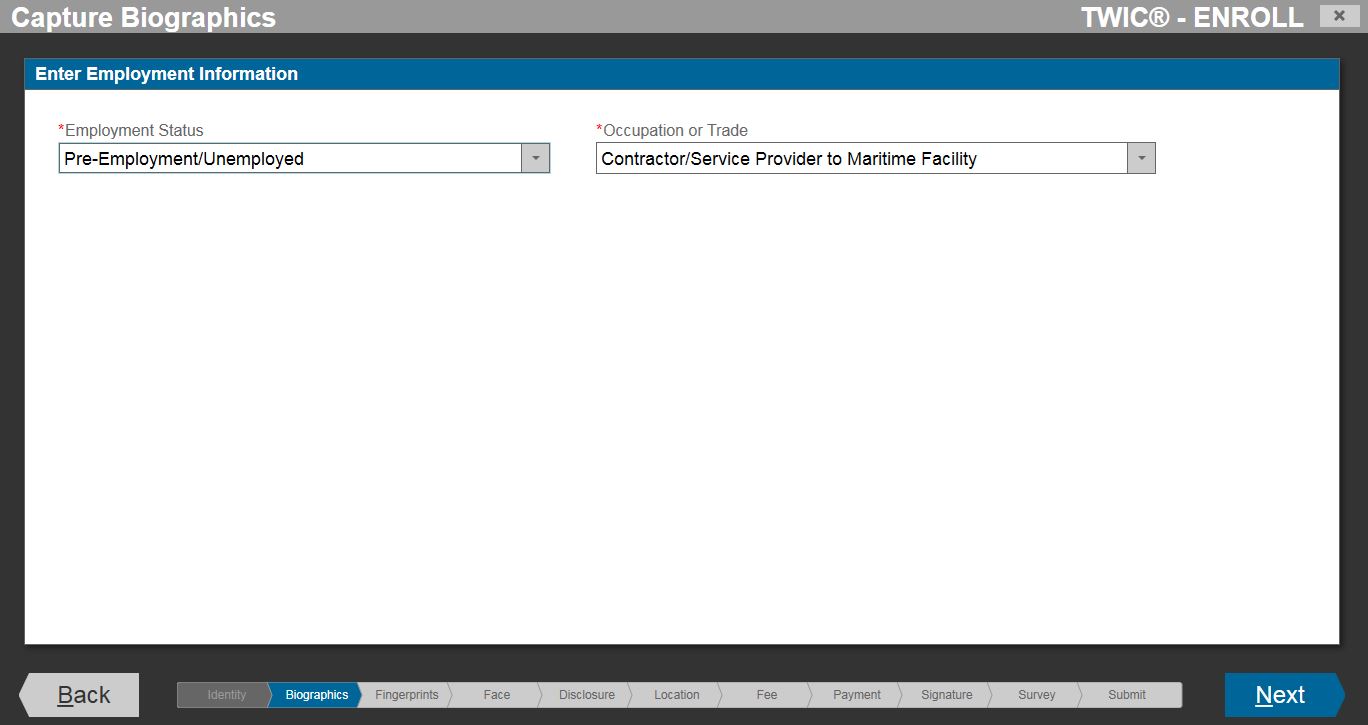 START
Biographic Information
Notices
Citizenship
Documents
Attributes
Employment Information
Biometrics
Acknowledgements
Card Issuance
Fee Payment
Submission/
Confirmation
Survey
FINISH
29
4/12/2021
TWIC® Standard Enrollment
START
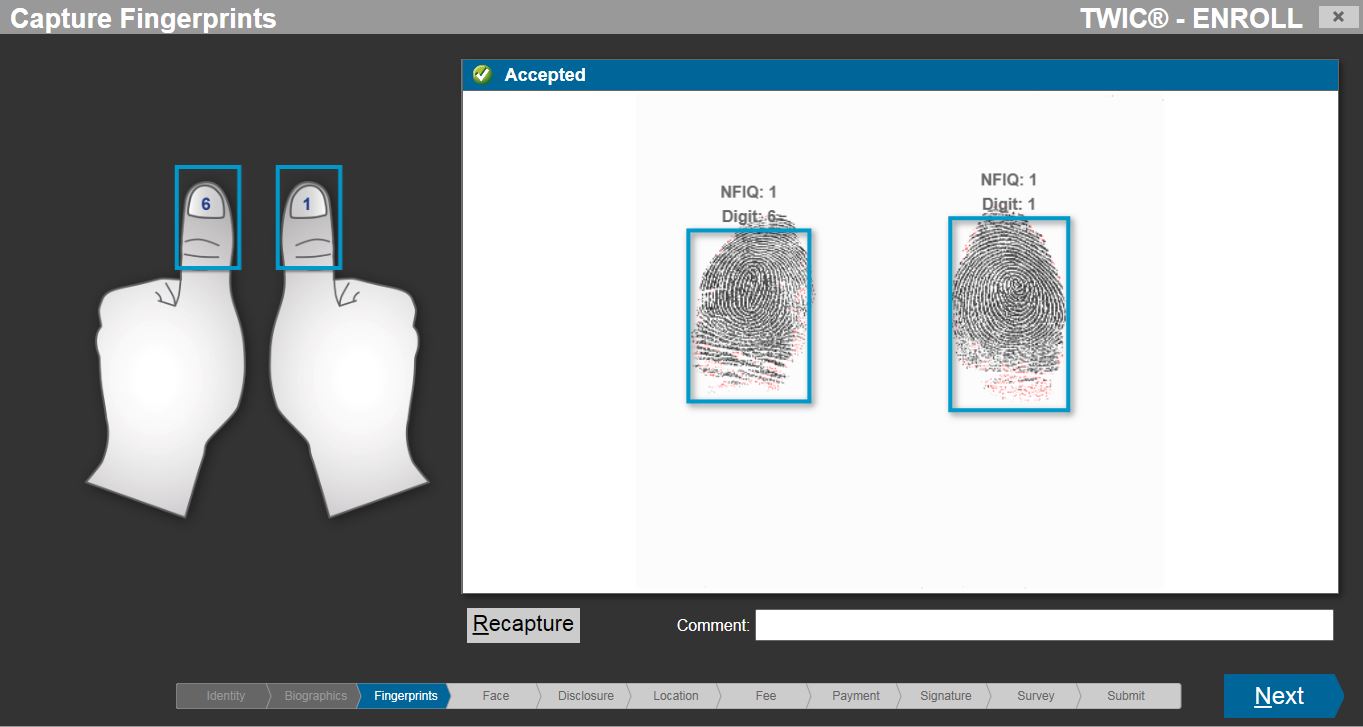 Biographic Information
Notices
Citizenship
Documents
Attributes
Employment Information
Biometrics (Fingerprints)
Acknowledgements
Card Issuance
Fee Payment
Submission/
Confirmation
Survey
FINISH
30
4/12/2021
TWIC® Standard Enrollment
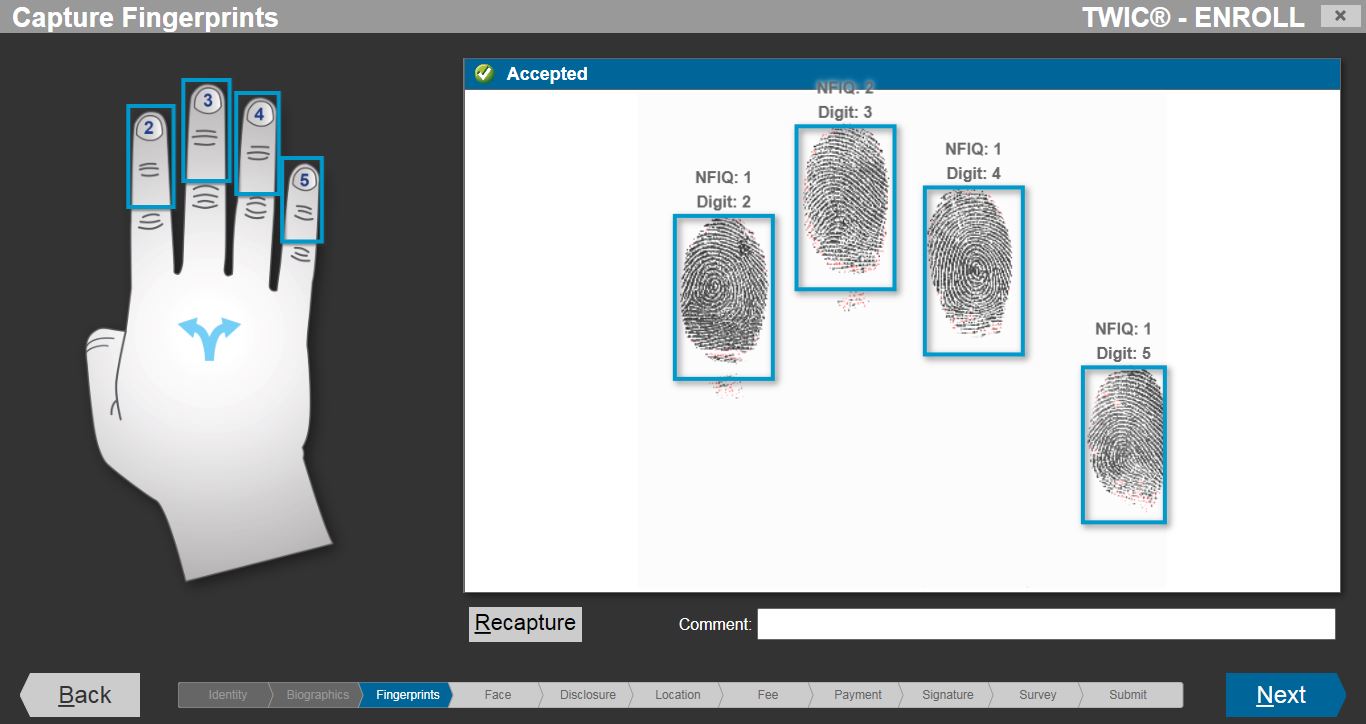 START
Biographic Information
Notices
Citizenship
Documents
Attributes
Employment Information
Biometrics (Fingerprints)
Acknowledgements
Card Issuance
Fee Payment
Submission/
Confirmation
Survey
FINISH
31
4/12/2021
TWIC® Standard Enrollment
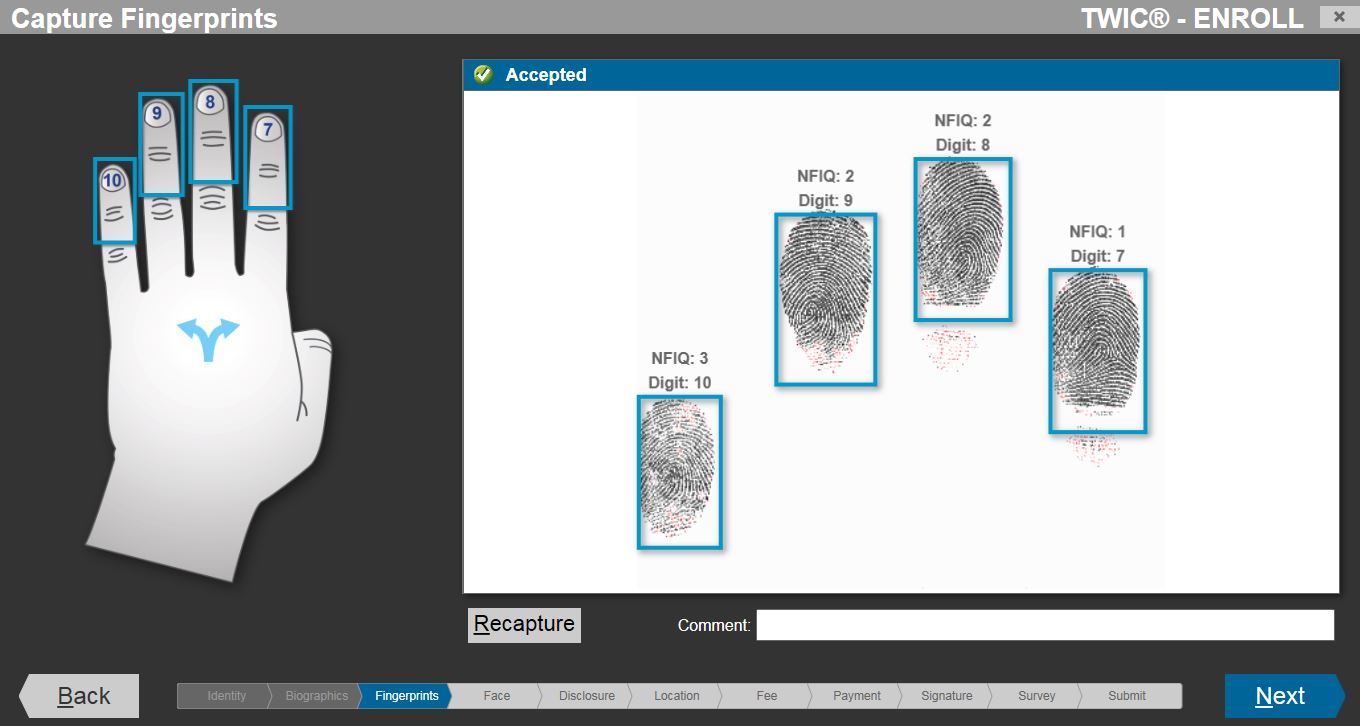 START
Biographic Information
Notices
Citizenship
Documents
Attributes
Employment Information
Biometrics (Fingerprints)
Acknowledgements
Card Issuance
Fee Payment
Submission/
Confirmation
Survey
FINISH
32
4/12/2021
TWIC® Standard Enrollment
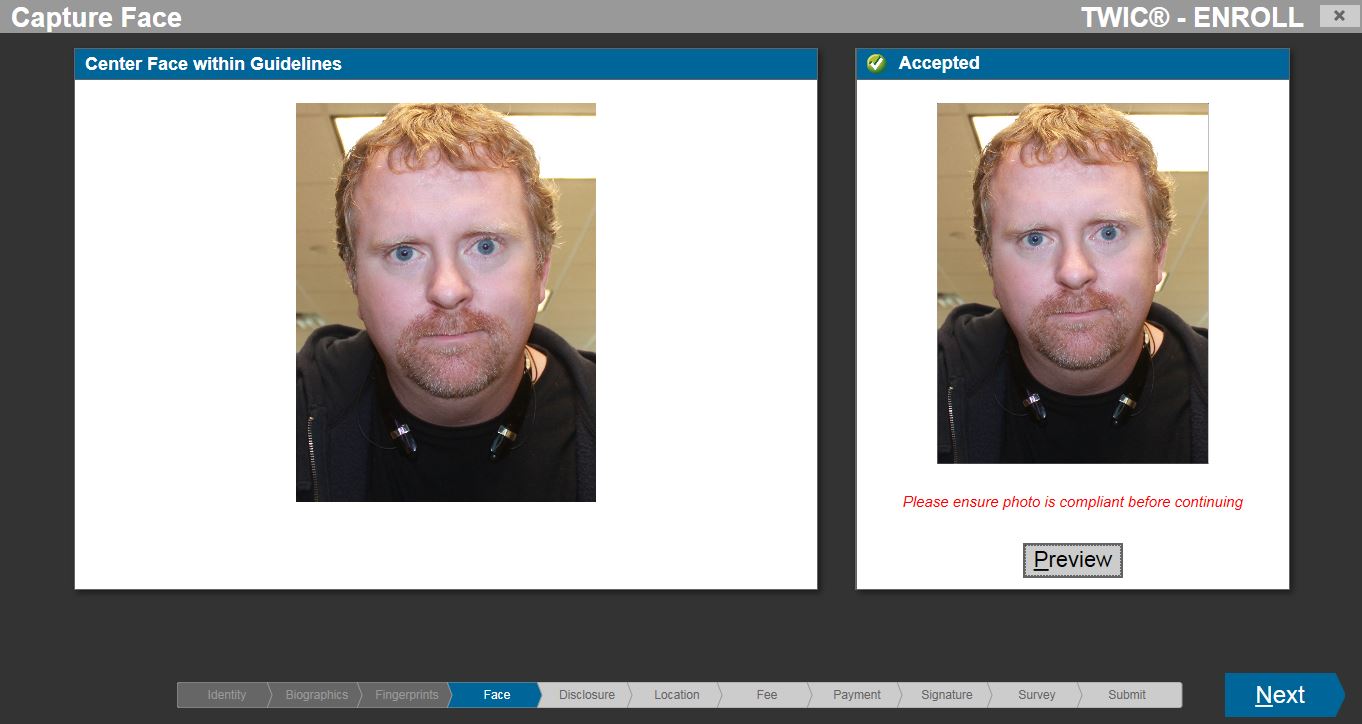 START
Biographic Information
Notices
Citizenship
Documents
Attributes
Employment Information
Biometrics (Facial Photograph)
Acknowledgements
Card Issuance
Fee Payment
Submission/
Confirmation
Survey
FINISH
33
4/12/2021
TWIC® Standard Enrollment
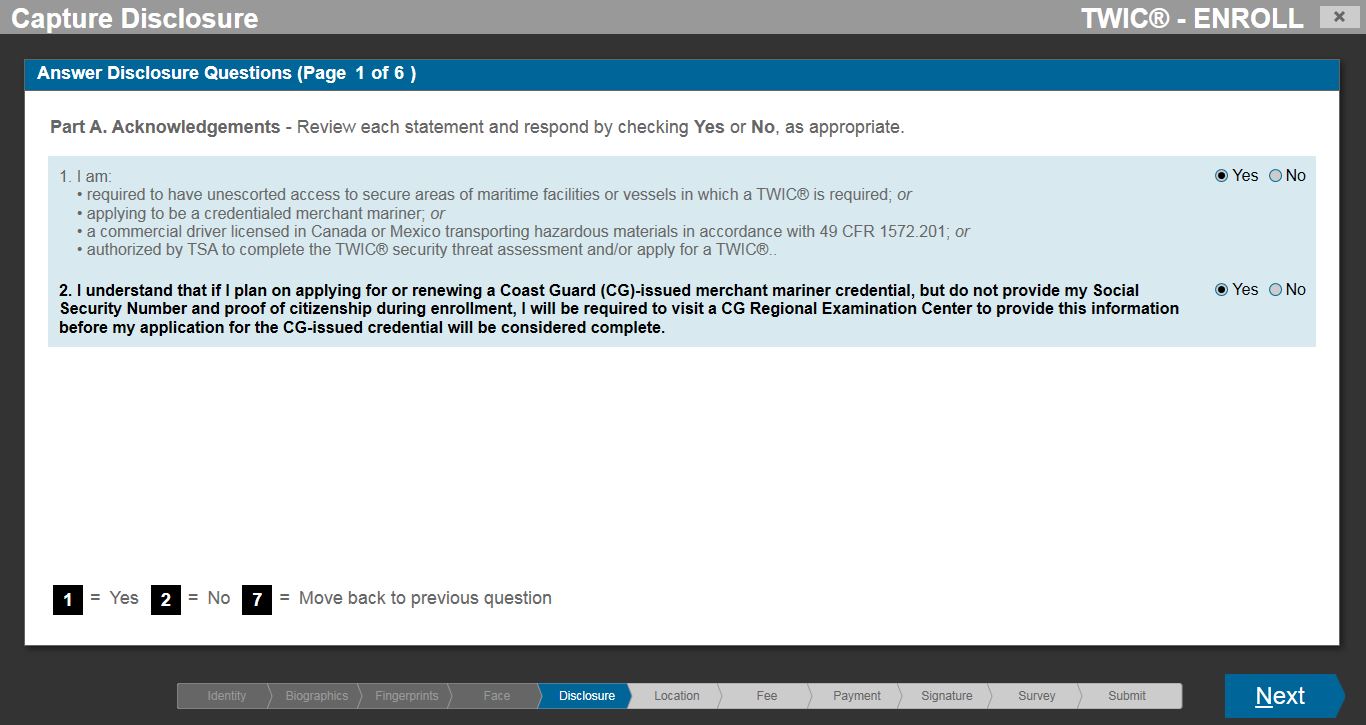 START
Biographic Information
Notices
Citizenship
Documents
Attributes
Employment Information
Biometrics
Acknowledgements
Card Issuance
Fee Payment
Submission/
Confirmation
Survey
FINISH
34
4/12/2021
TWIC® Standard Enrollment
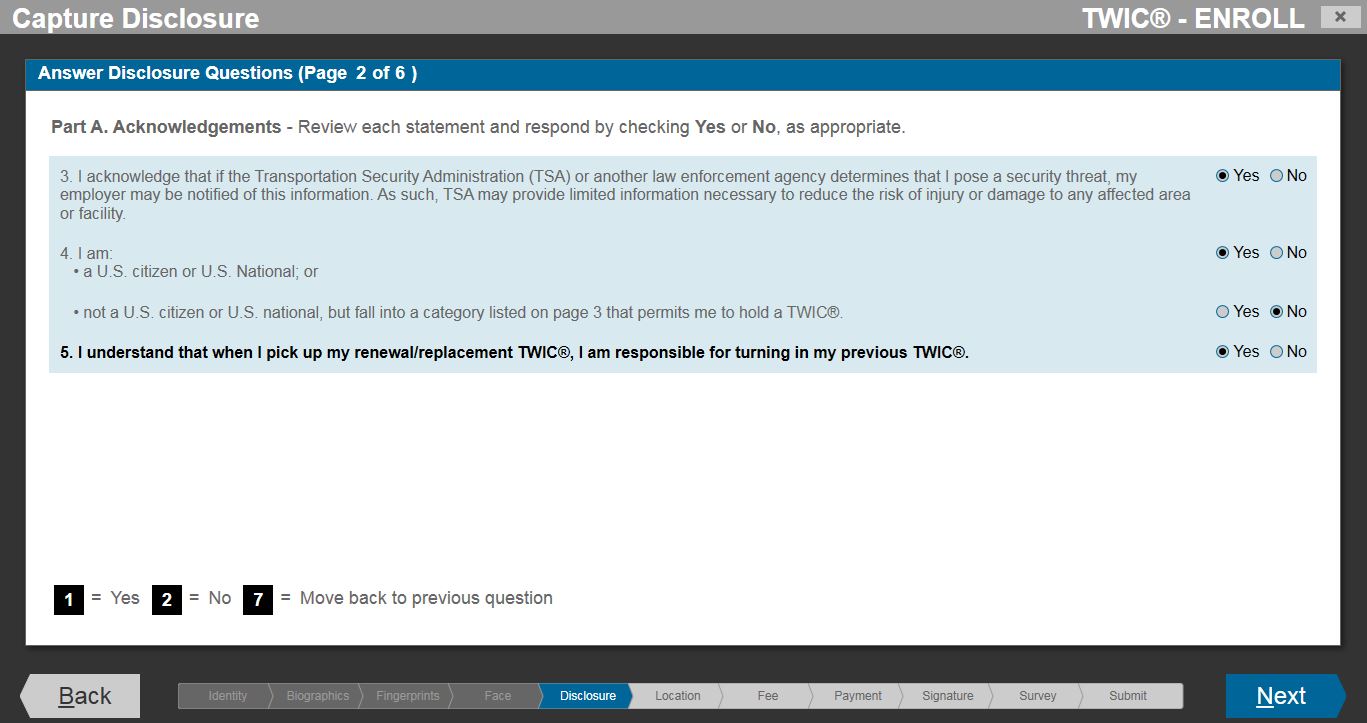 START
Biographic Information
Notices
Citizenship
Documents
Attributes
Employment Information
Biometrics
Acknowledgements
Card Issuance
Fee Payment
Submission/
Confirmation
Survey
FINISH
35
4/12/2021
TWIC® Standard Enrollment
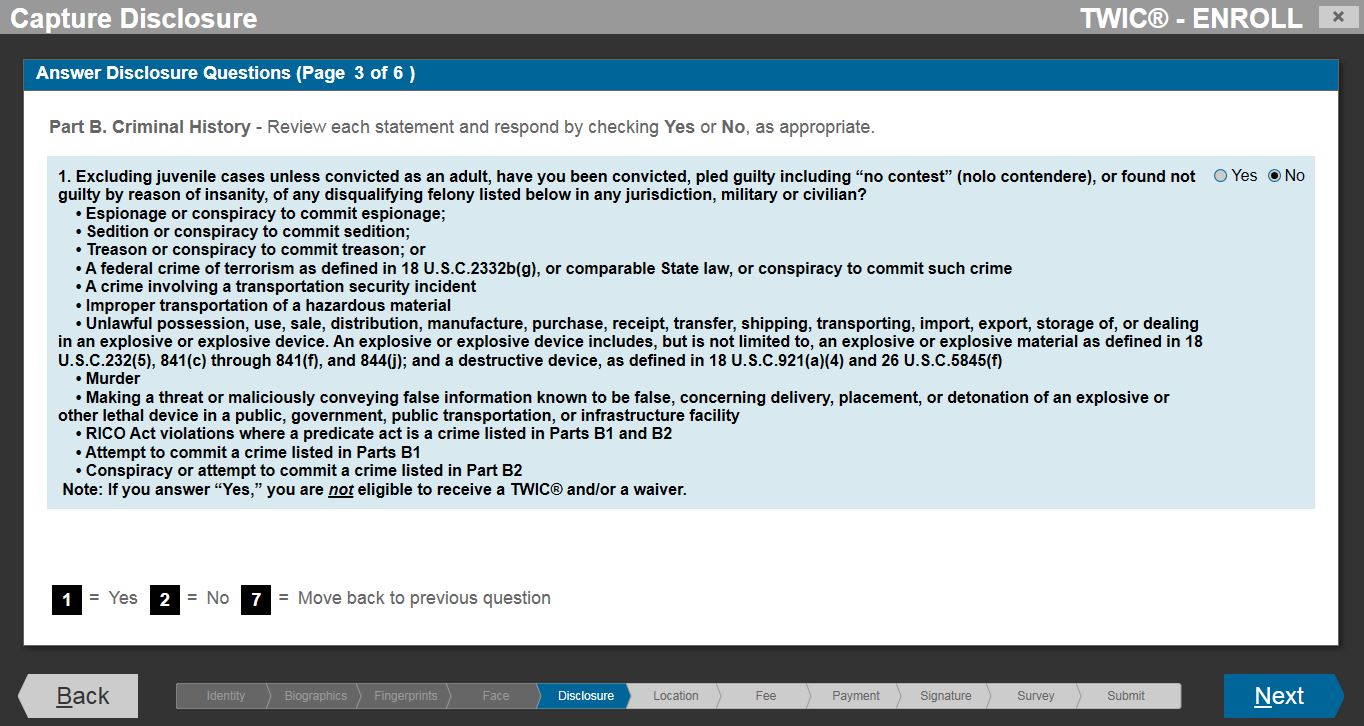 START
Biographic Information
Notices
Citizenship
Documents
Attributes
Employment Information
Biometrics
Acknowledgements
Card Issuance
Fee Payment
Submission/
Confirmation
Survey
FINISH
36
4/12/2021
TWIC® Standard Enrollment
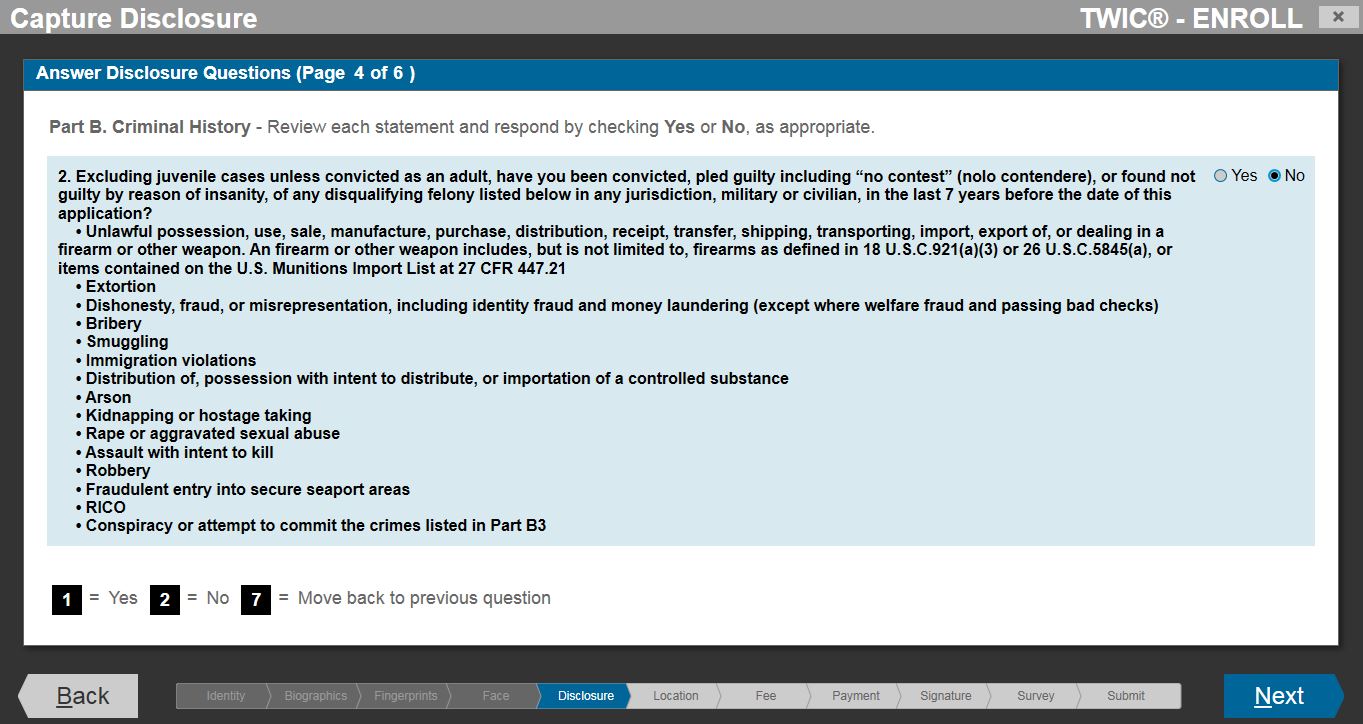 START
Biographic Information
Notices
Citizenship
Documents
Attributes
Employment Information
Biometrics
Acknowledgements
Card Issuance
Fee Payment
Submission/
Confirmation
Survey
FINISH
37
4/12/2021
TWIC® Standard Enrollment
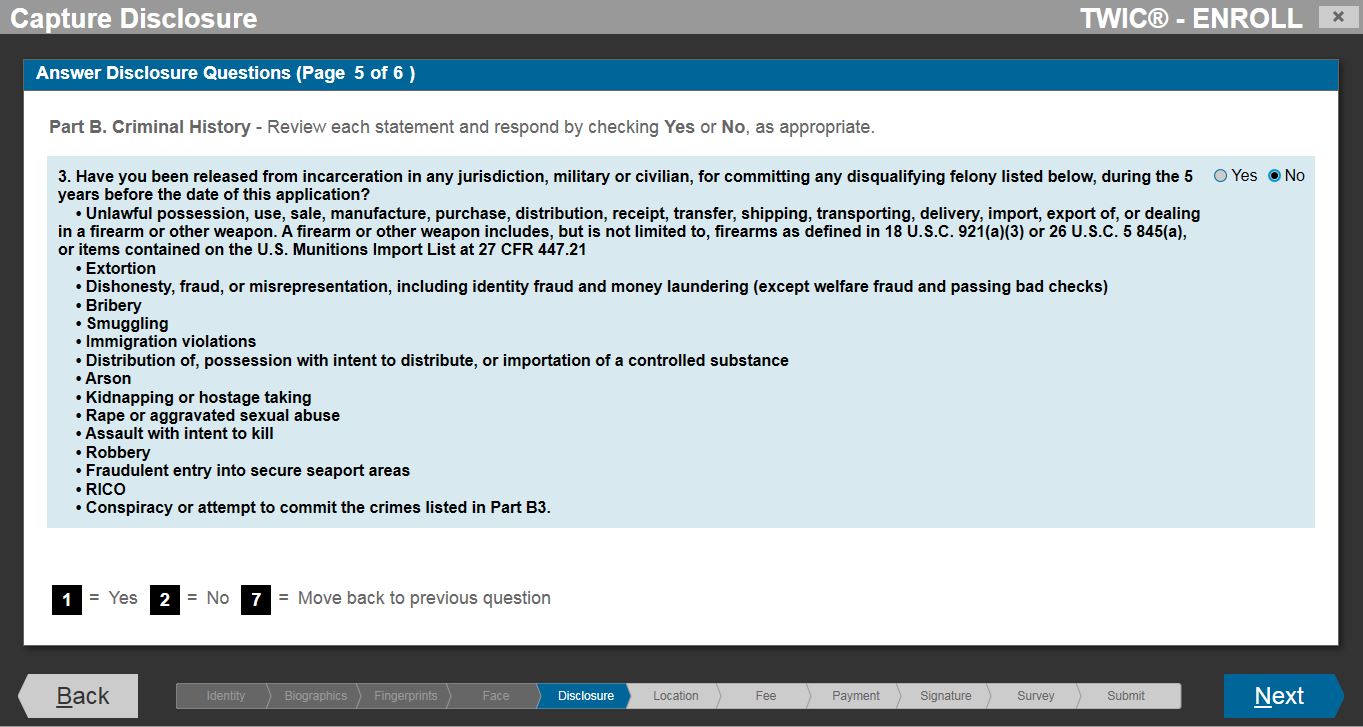 START
Biographic Information
Notices
Citizenship
Documents
Attributes
Employment Information
Biometrics
Acknowledgements
Card Issuance
Fee Payment
Submission/
Confirmation
Survey
FINISH
38
4/12/2021
TWIC® Standard Enrollment
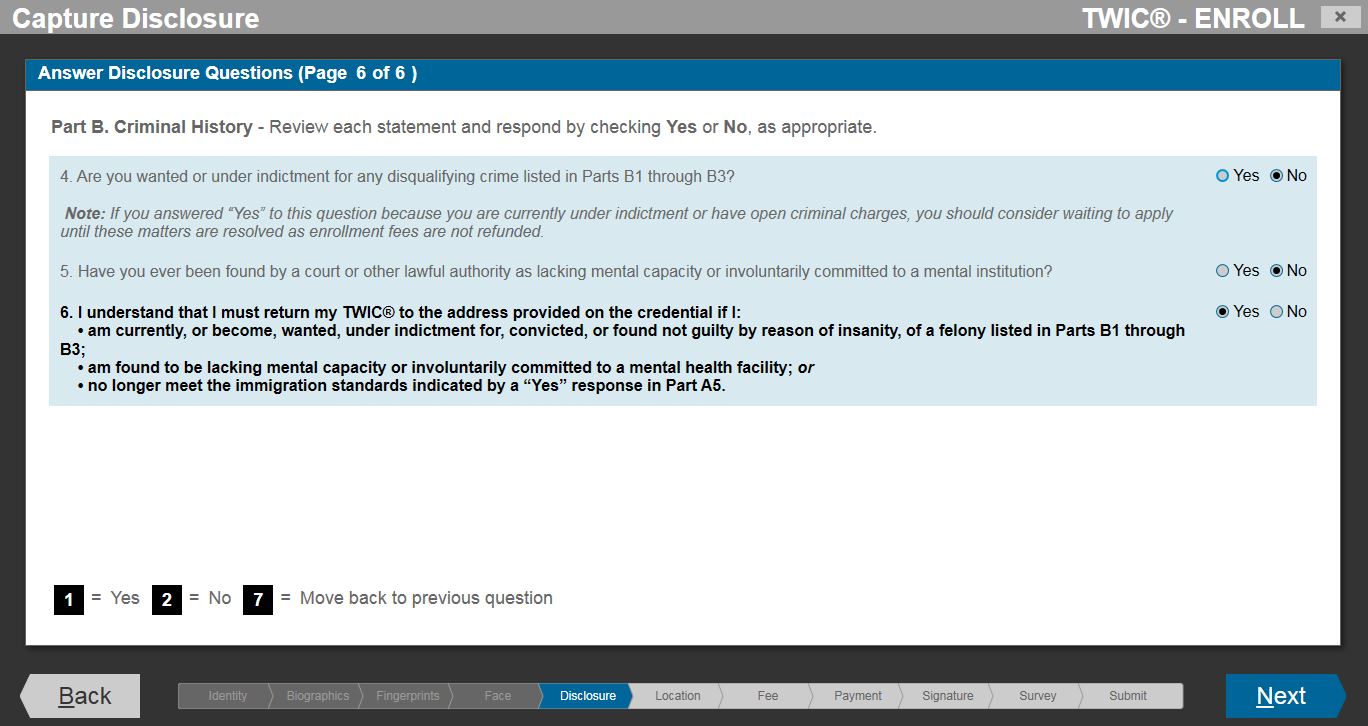 START
Biographic Information
Notices
Citizenship
Documents
Attributes
Employment Information
Biometrics
Acknowledgements
Card Issuance
Fee Payment
Submission/
Confirmation
Survey
FINISH
39
4/12/2021
TWIC® Standard Enrollment
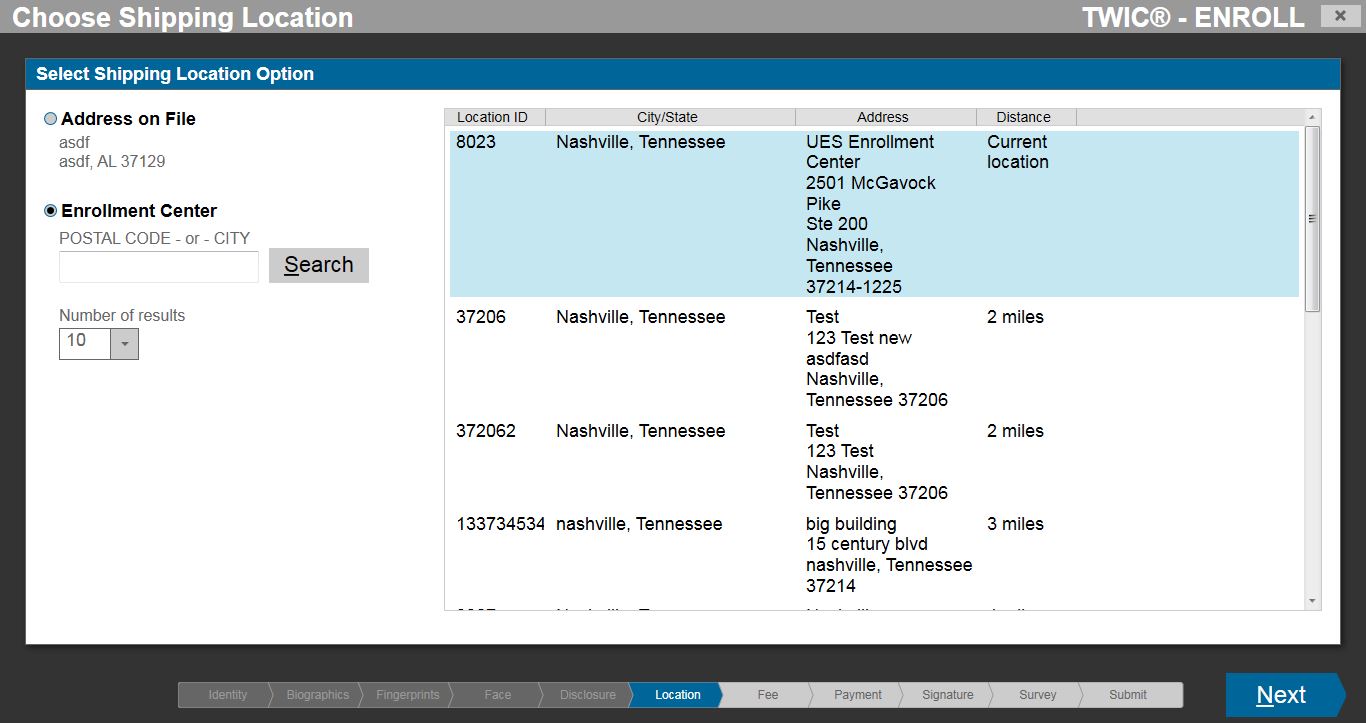 START
Biographic Information
Notices
Citizenship
Documents
Attributes
Employment Information
Biometrics
Acknowledgements
Card Issuance (Shipping)
Fee Payment
Submission/
Confirmation
Survey
FINISH
40
4/12/2021
TWIC® Standard Enrollment
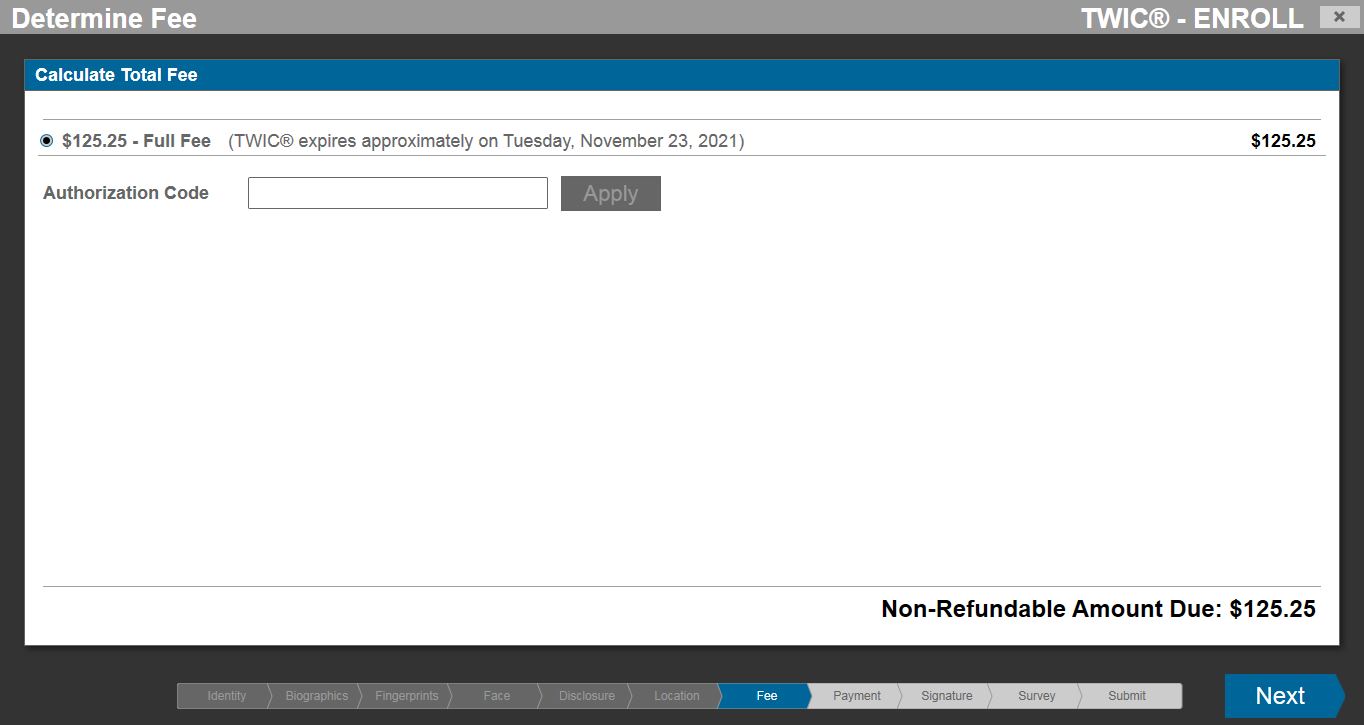 START
Biographic Information
Notices
Citizenship
Documents
Attributes
Employment Information
Biometrics
Acknowledgements
Card Issuance
Fee Payment
Submission/
Confirmation
Survey
FINISH
41
4/12/2021
TWIC® Standard Enrollment
START
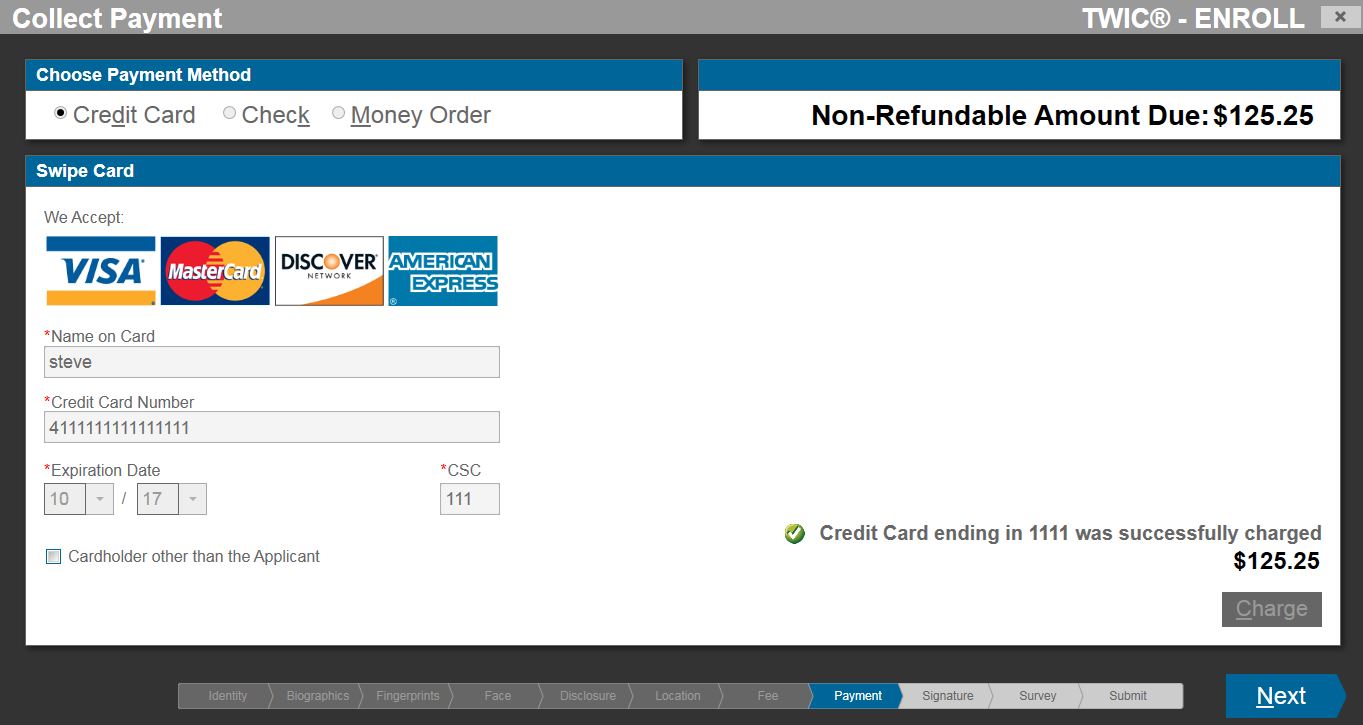 Biographic Information
Notices
Citizenship
Documents
Attributes
Employment Information
Biometrics
Acknowledgements
Card Issuance
Fee Payment
Submission/
Confirmation
Survey
FINISH
42
4/12/2021
TWIC® Standard Enrollment
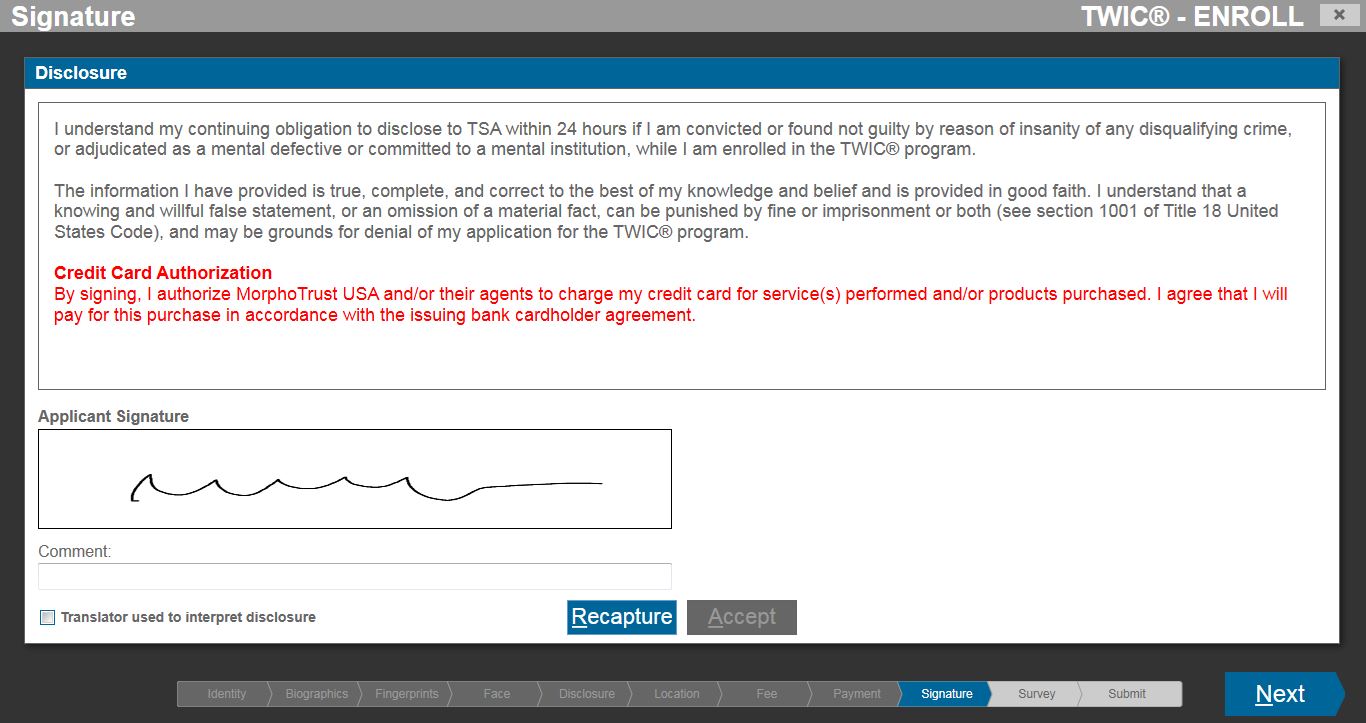 START
Biographic Information
Notices
Citizenship
Documents
Attributes
Employment Information
Biometrics
Acknowledgements
Card Issuance
Fee Payment
Submission/
Confirmation
Survey
FINISH
43
4/12/2021
TWIC® Standard Enrollment
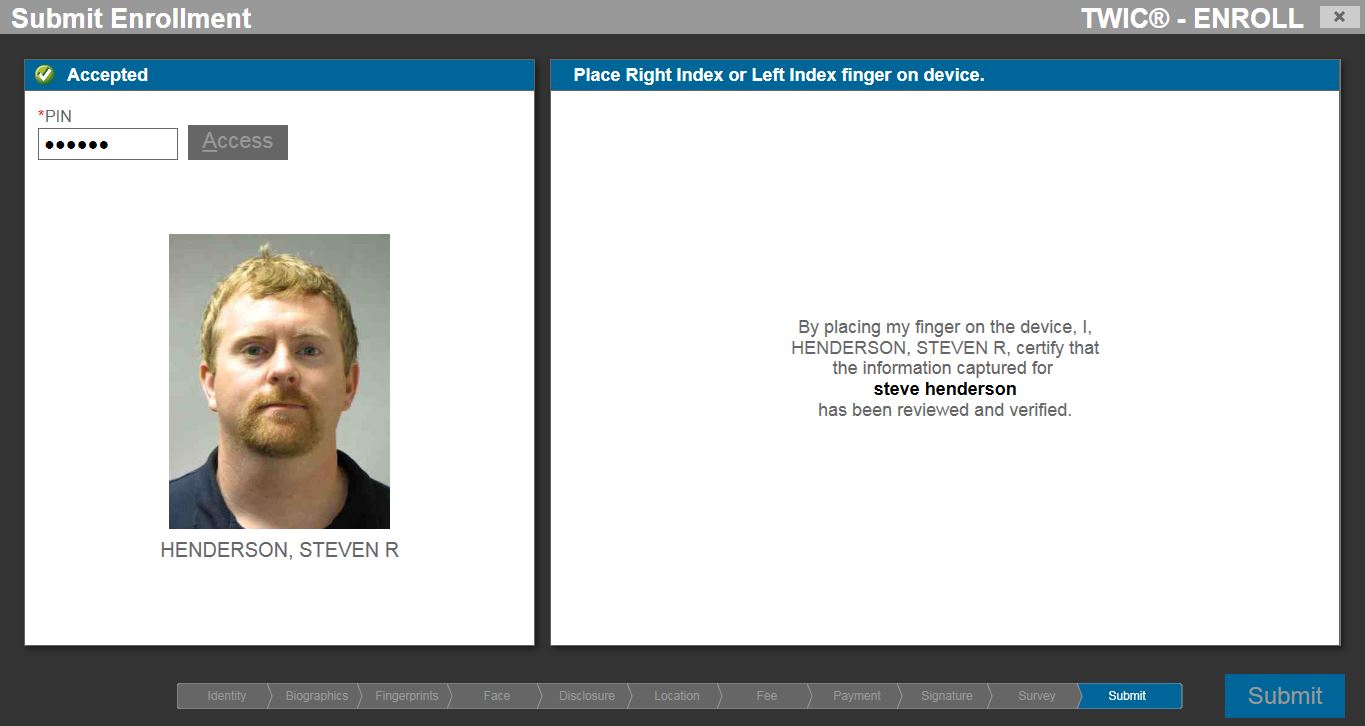 START
Biographic Information
Notices
Citizenship
Documents
Attributes
Employment Information
Biometrics
Acknowledgements
Card Issuance
Fee Payment
Submission/
Confirmation
Survey
FINISH
44
4/12/2021
TWIC® Standard Enrollment
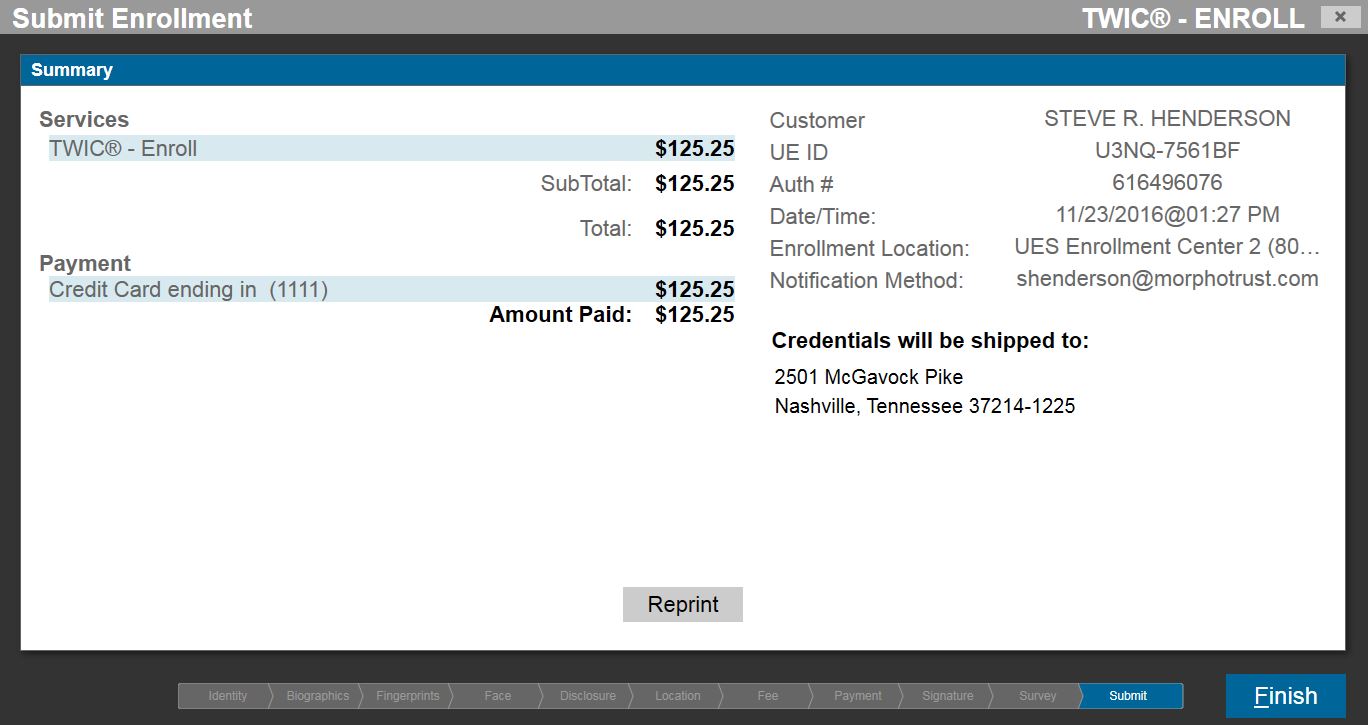 START
Biographic Information
Notices
Citizenship
Documents
Attributes
Employment Information
Biometrics
Acknowledgements
Card Issuance
Fee Payment
Submission/
Confirmation
Survey
FINISH
45
4/12/2021
TWIC® Standard Enrollment
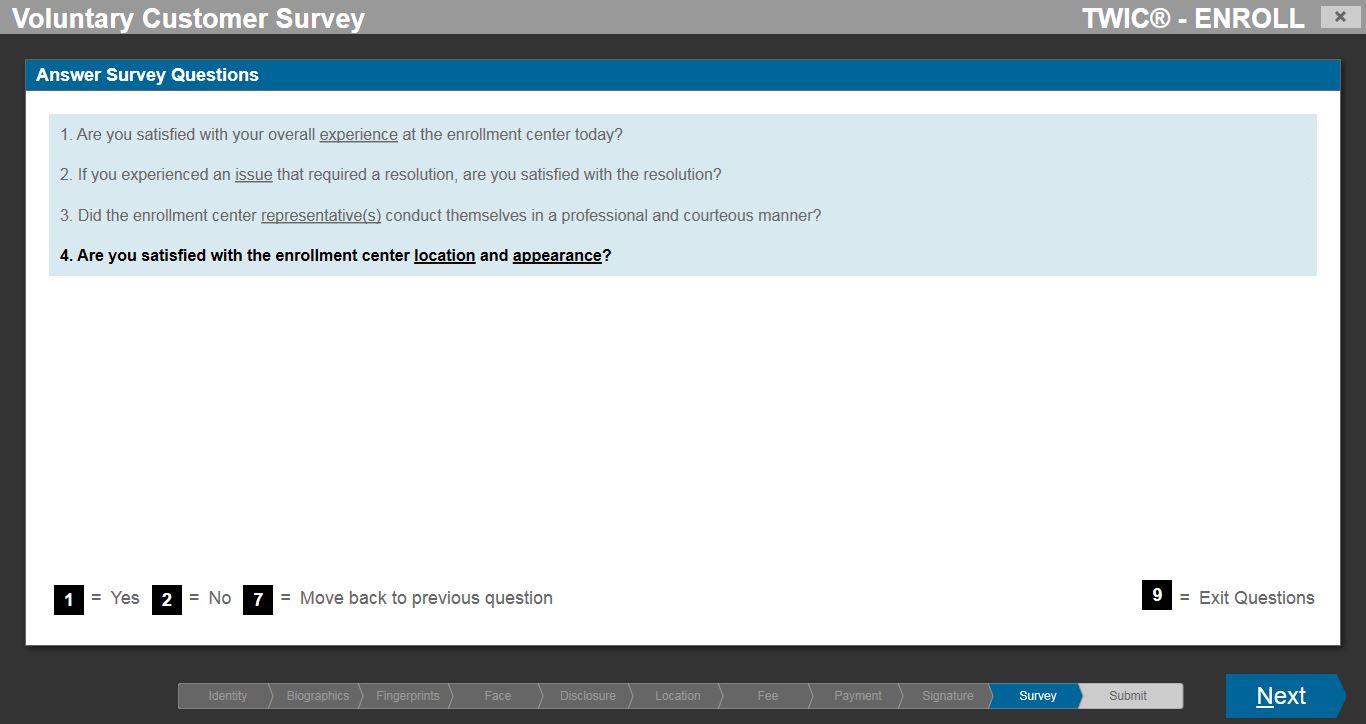 START
Biographic Information
Notices
Citizenship
Documents
Attributes
Employment Information
Biometrics
Acknowledgements
Card Issuance
Fee Payment
Submission/
Confirmation
Survey (Optional)
FINISH
46
4/12/2021
Part 3
TWIC® Online Renewal Workflow (Proposed)
47
TWIC® Online Renewal
*Screenshots are examples only and actual online renewal screens may differ based on development considerations.
START (Applicant Search)
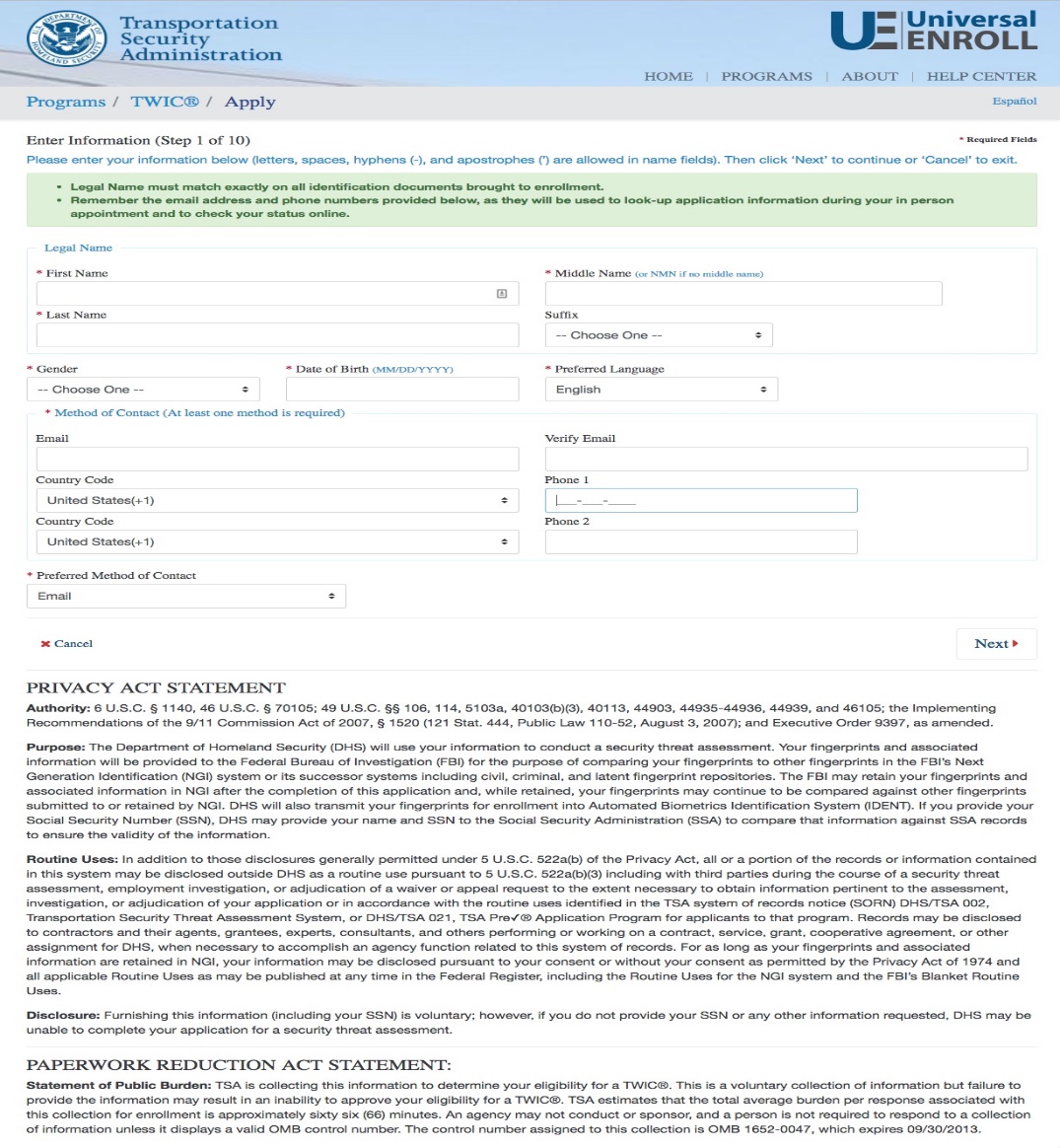 Biographic Information
Notices
Citizenship
Attributes
Applicants may be required to enter their current or expired TWIC® Credential Identification (CIN), printed on the back lower left-hand corner of the physical TWIC® card, to confirm the applicant’s information.
Employment Information
Acknowledgements
Card Issuance
Fee Payment
Submission/
Confirmation
Survey
FINISH
48
4/12/2021
TWIC® Online Renewal
*Screenshots are examples only and actual online renewal screens may differ based on development considerations.
START
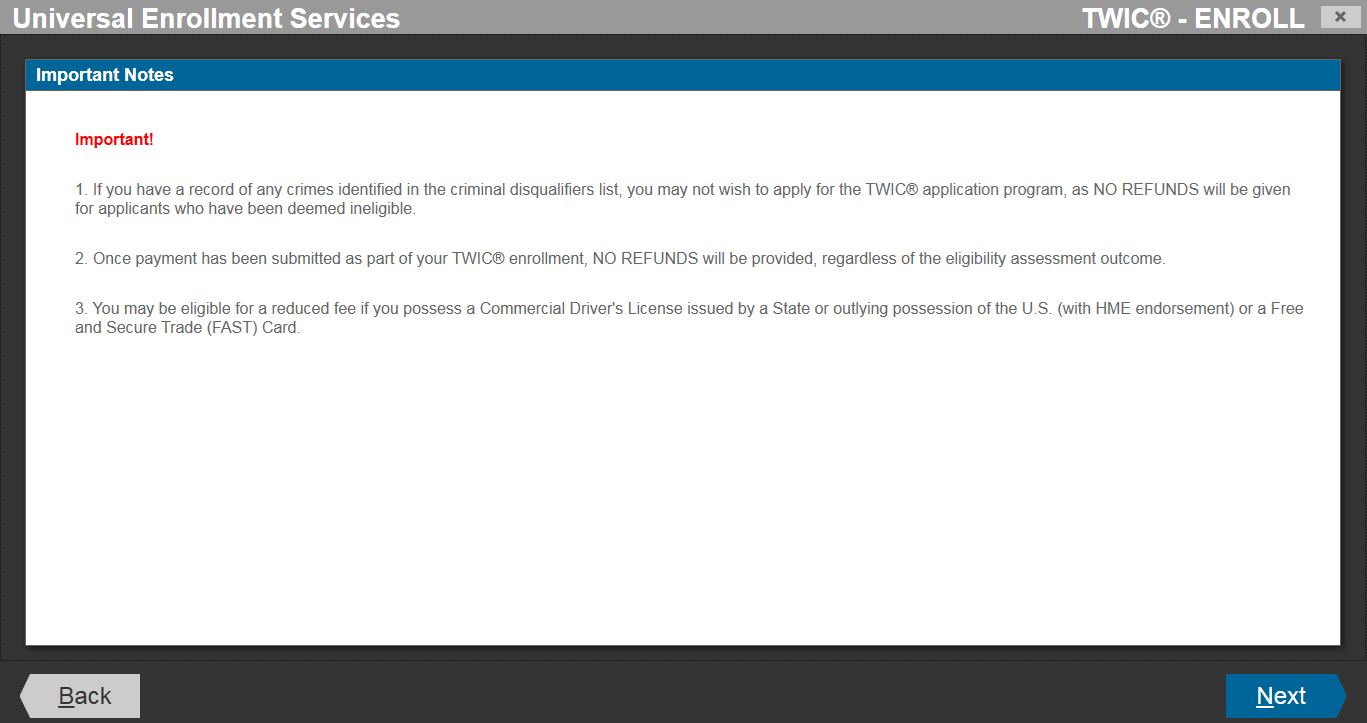 Biographic Information
Notices
Citizenship
Attributes
Employment Information
Acknowledgements
Card Issuance
Fee Payment
Submission/
Confirmation
Survey
FINISH
49
4/12/2021
TWIC® Online Renewal
*Screenshots are examples only and actual online renewal screens may differ based on development considerations.
START
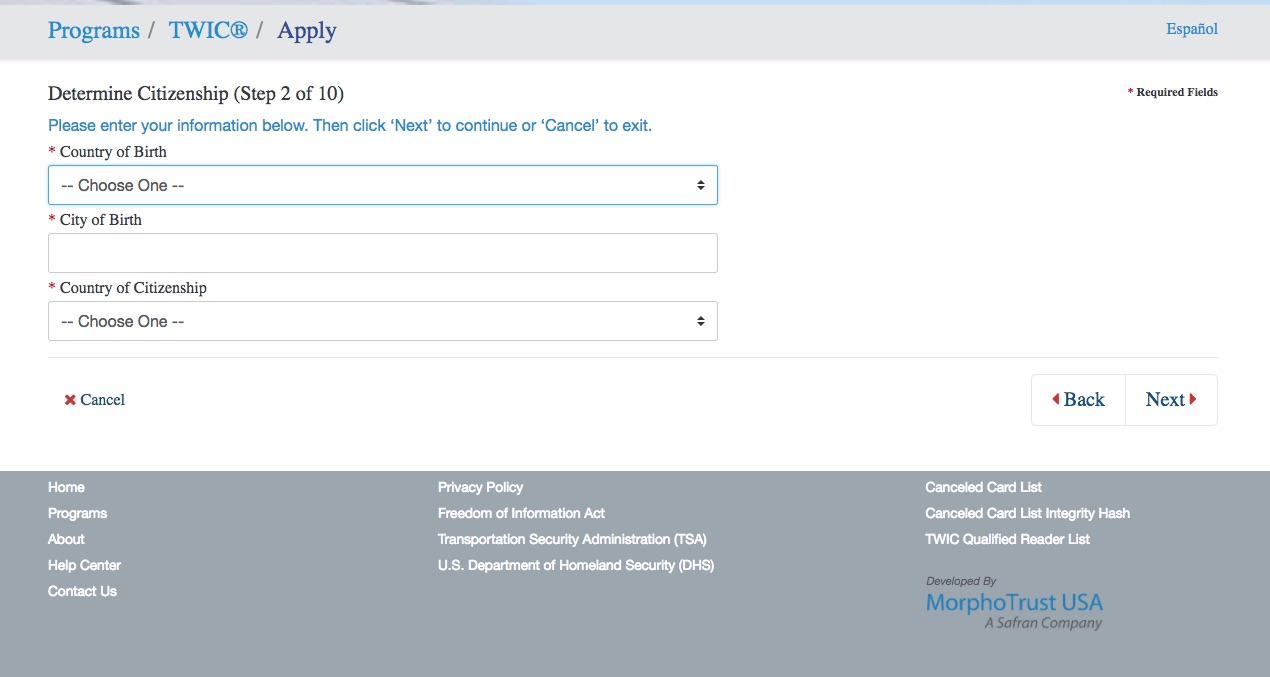 Biographic Information
Notices
Citizenship
Attributes
Employment Information
Acknowledgements
Card Issuance
Fee Payment
Submission/
Confirmation
Survey
FINISH
50
4/12/2021
TWIC® Online Renewal
*Screenshots are examples only and actual online renewal screens may differ based on development considerations.
START
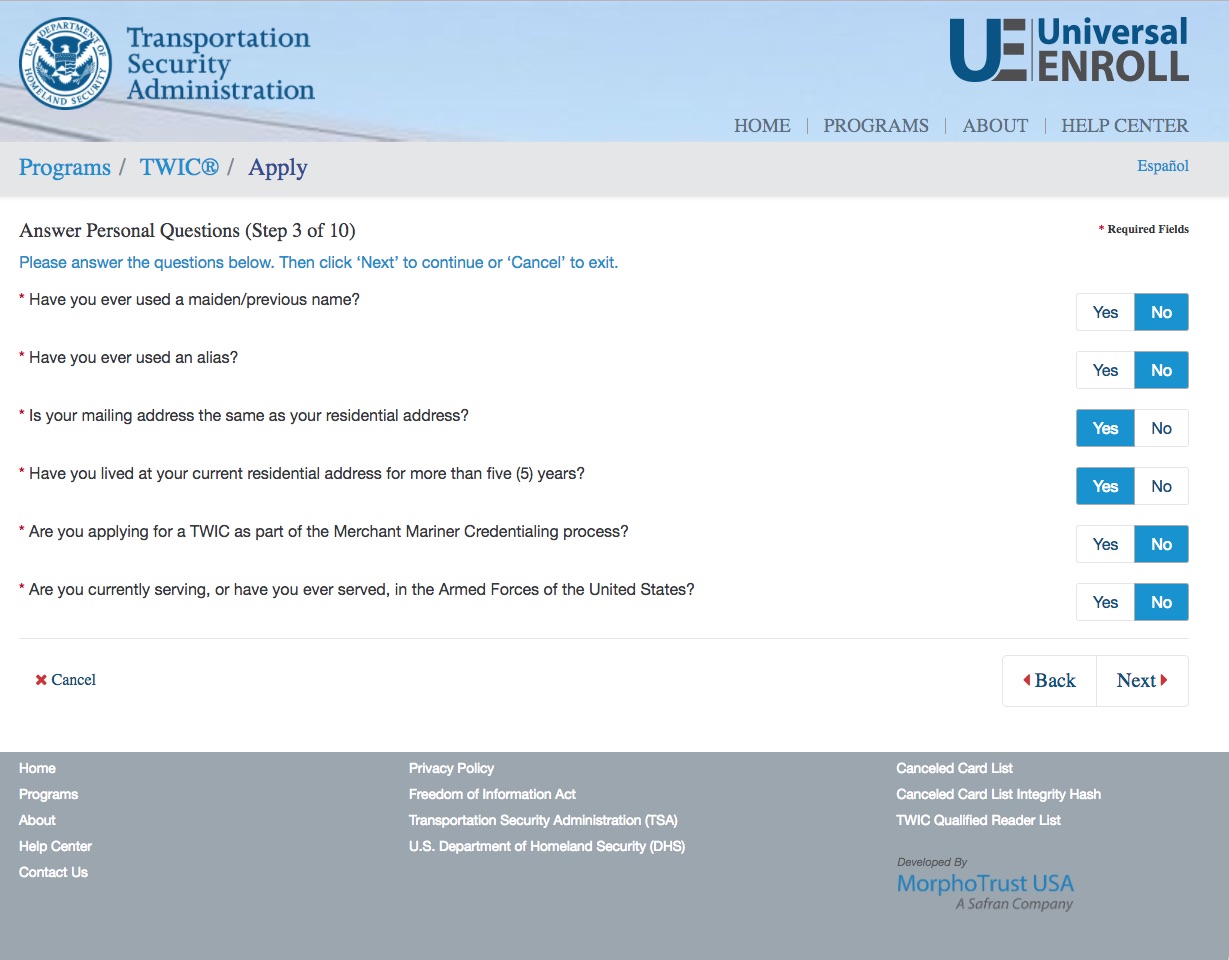 Biographic Information
Notices
Citizenship
Attributes
Employment Information
Acknowledgements
Card Issuance
Fee Payment
Submission/
Confirmation
Survey
FINISH
51
4/12/2021
TWIC® Online Renewal
*Screenshots are examples only and actual online renewal screens may differ based on development considerations.
START
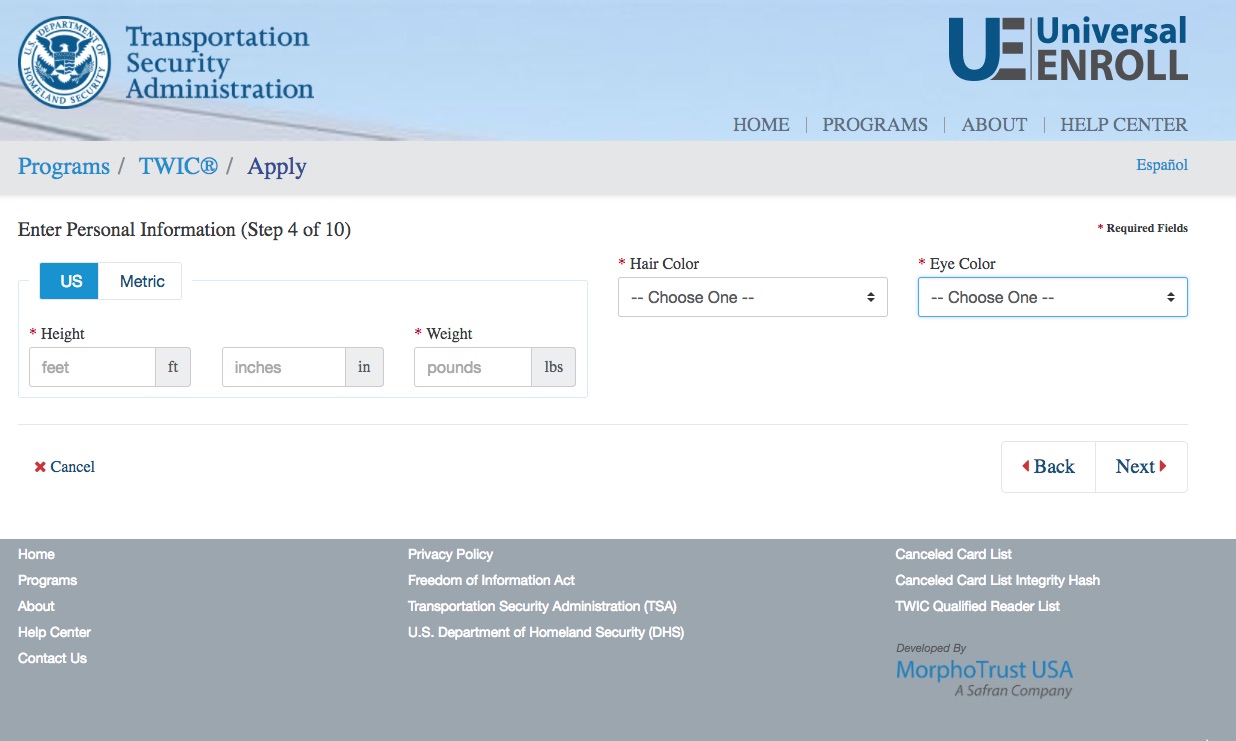 Biographic Information
Notices
Citizenship
Attributes
Employment Information
Acknowledgements
Card Issuance
Fee Payment
Submission/
Confirmation
Survey
FINISH
52
4/12/2021
TWIC® Online Renewal
*Screenshots are examples only and actual online renewal screens may differ based on development considerations.
START
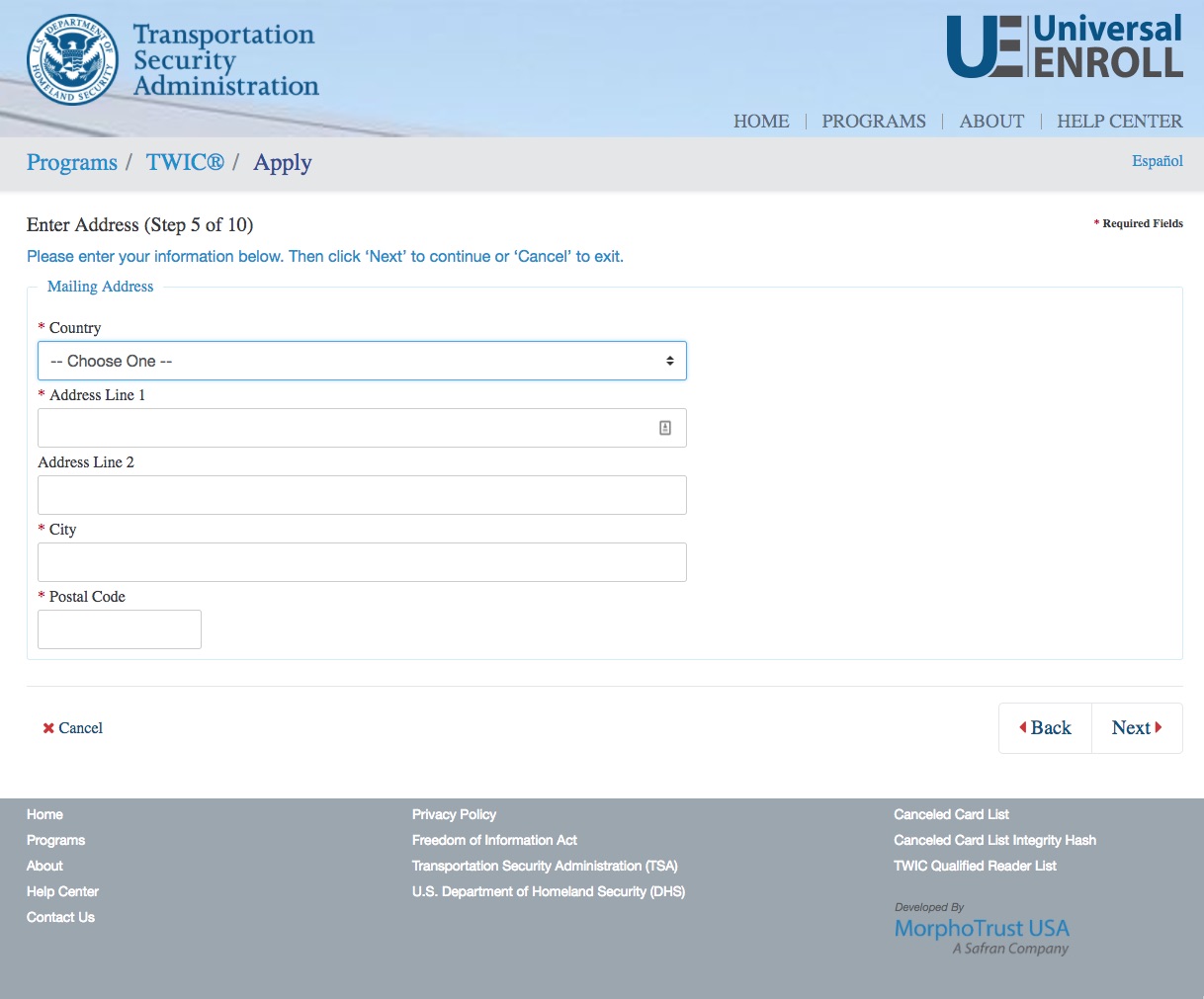 Biographic Information
Notices
Citizenship
Attributes
Employment Information
Acknowledgements
Card Issuance
Fee Payment
Submission/
Confirmation
Survey
FINISH
53
4/12/2021
TWIC® Online Renewal
*Screenshots are examples only and actual online renewal screens may differ based on development considerations.
START
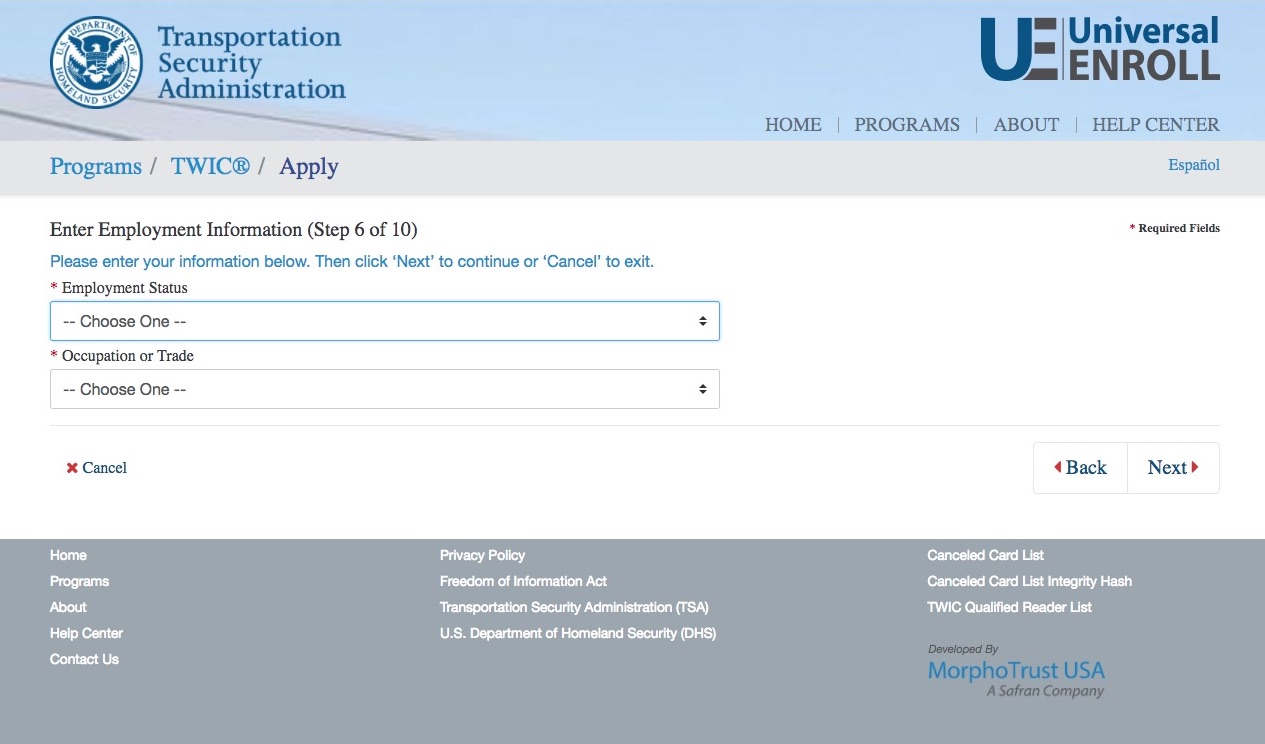 Biographic Information
Notices
Citizenship
Attributes
Employment Information
Acknowledgements
Card Issuance
Fee Payment
Submission/
Confirmation
Survey
FINISH
54
4/12/2021
TWIC® Online Renewal
*Screenshots are examples only and actual online renewal screens may differ based on development considerations.
START
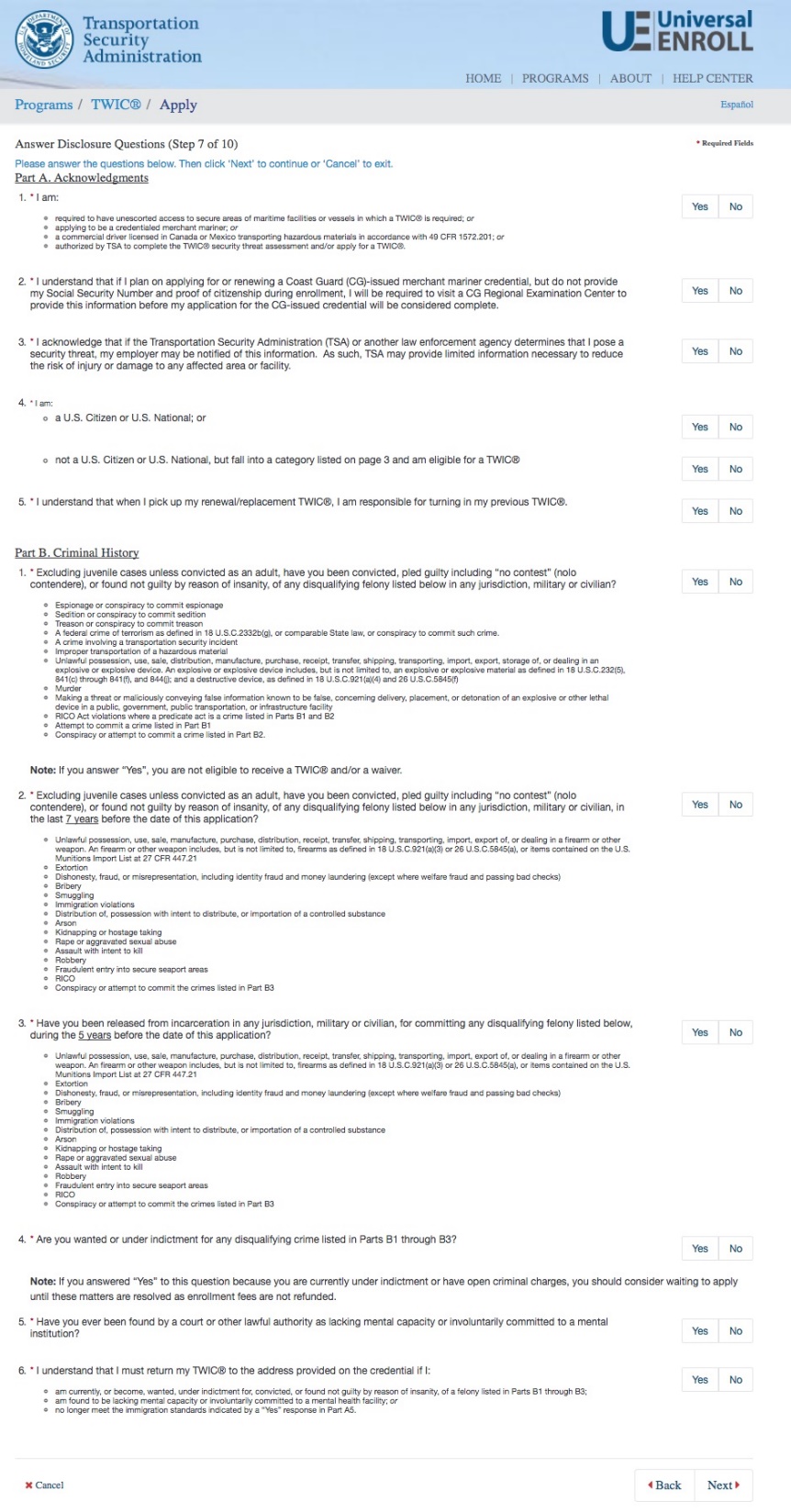 Biographic Information
Notices
Citizenship
Attributes
Employment Information
Acknowledgements
Card Issuance
Fee Payment
Submission/
Confirmation
Survey
FINISH
55
4/12/2021
TWIC® Online Renewal
*Screenshots are examples only and actual online renewal screens may differ based on development considerations.
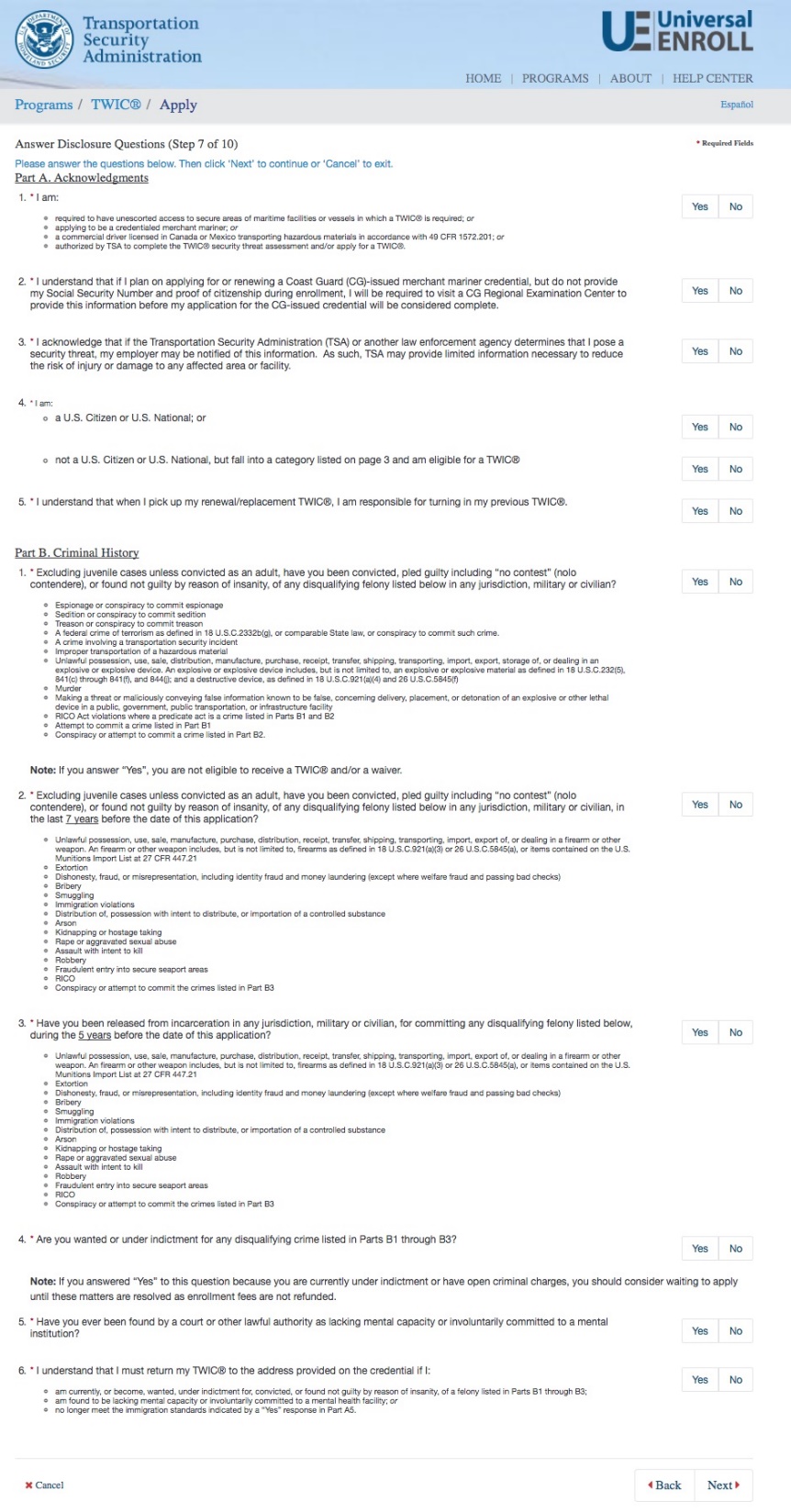 START
Biographic Information
Notices
Citizenship
Attributes
Employment Information
Acknowledgements
Card Issuance
Fee Payment
Submission/
Confirmation
Survey
FINISH
56
4/12/2021
TWIC® Online Renewal
*Screenshots are examples only and actual online renewal screens may differ based on development considerations.
START
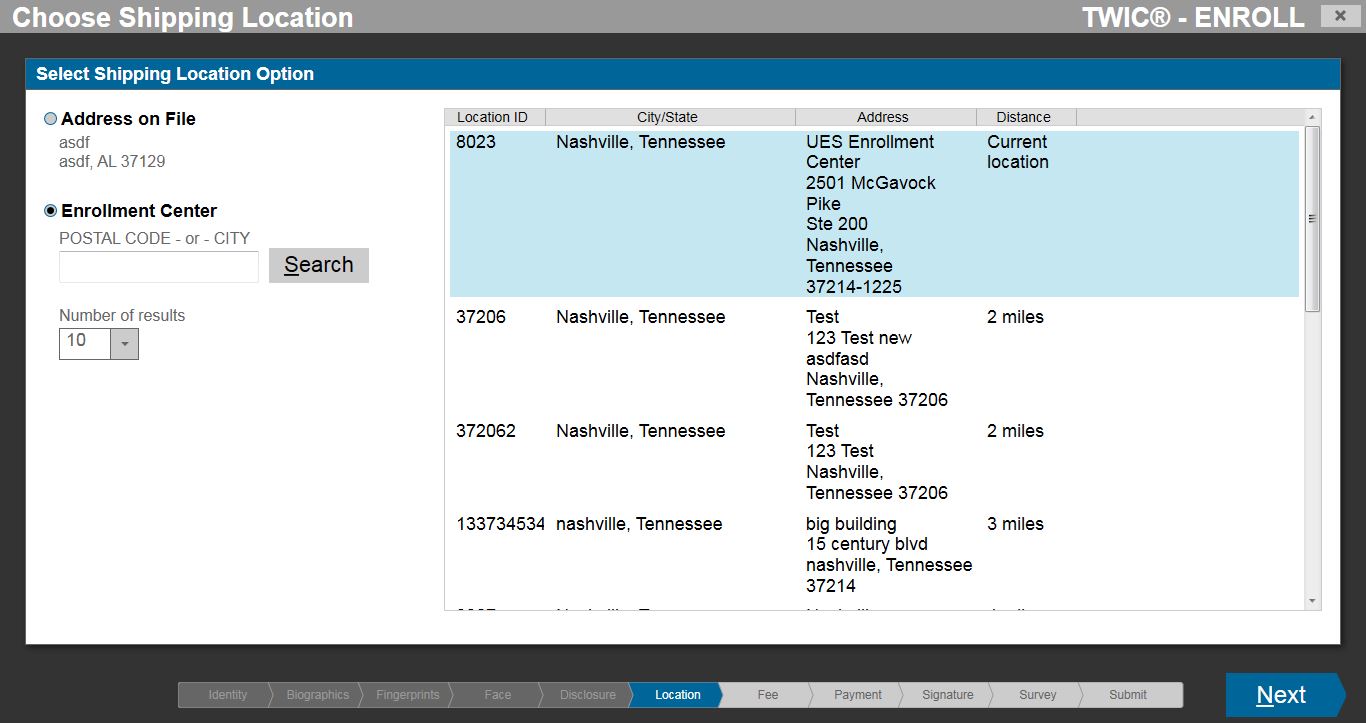 Biographic Information
Notices
Citizenship
Attributes
Employment Information
Acknowledgements
Card Issuance (Mailing Address)
Fee Payment
Submission/
Confirmation
Survey
FINISH
57
4/12/2021
TWIC® Online Renewal
*Screenshots are examples only and actual online renewal screens may differ based on development considerations.
START
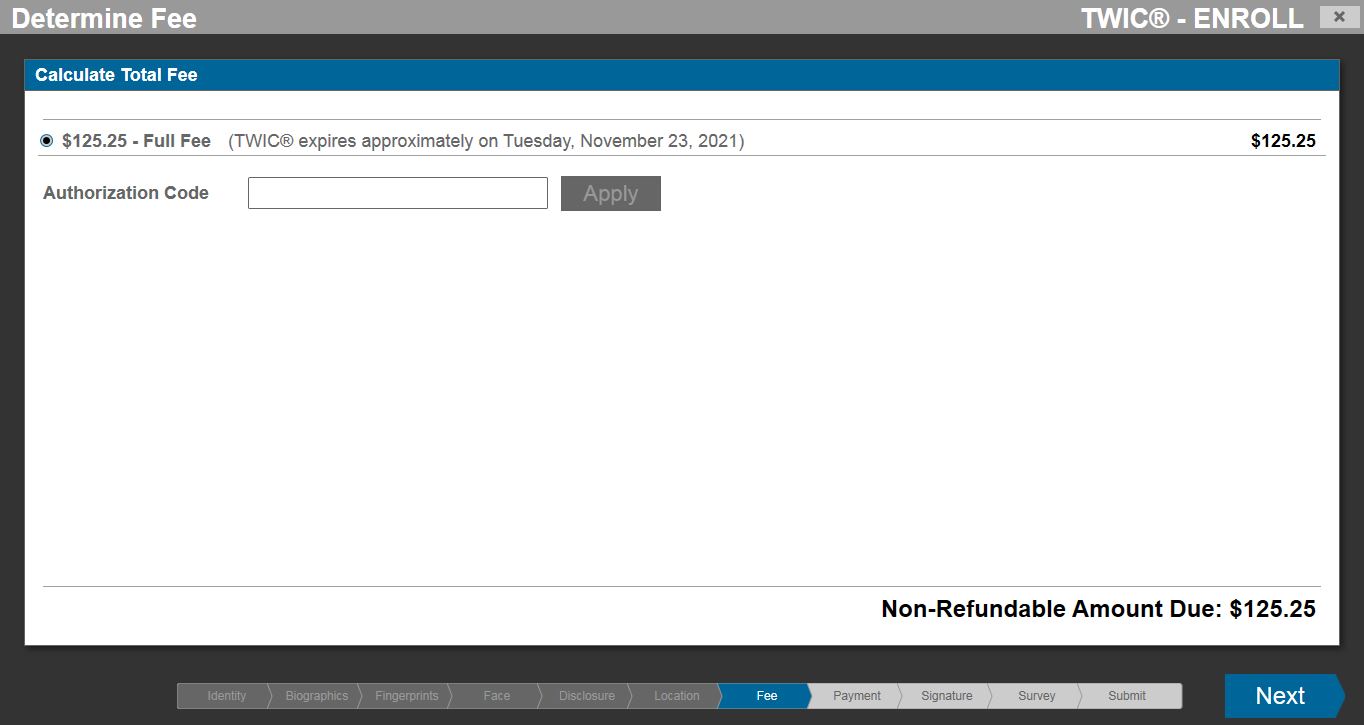 Biographic Information
Notices
*Note: The TWIC® online renewal fee may be reduced to reflect the enrollment segment costs of online transaction. (The example depicts the TWIC® standard enrollment fee.)

Applicants may enter an Authorization Code for payment  if obtained from TSA or another Federal agency.
Citizenship
Attributes
Employment Information
Acknowledgements
Card Issuance
Fee Payment
Submission/
Confirmation
Survey
FINISH
58
4/12/2021
TWIC® Online Renewal
*Screenshots are examples only and actual online renewal screens may differ based on development considerations.
START
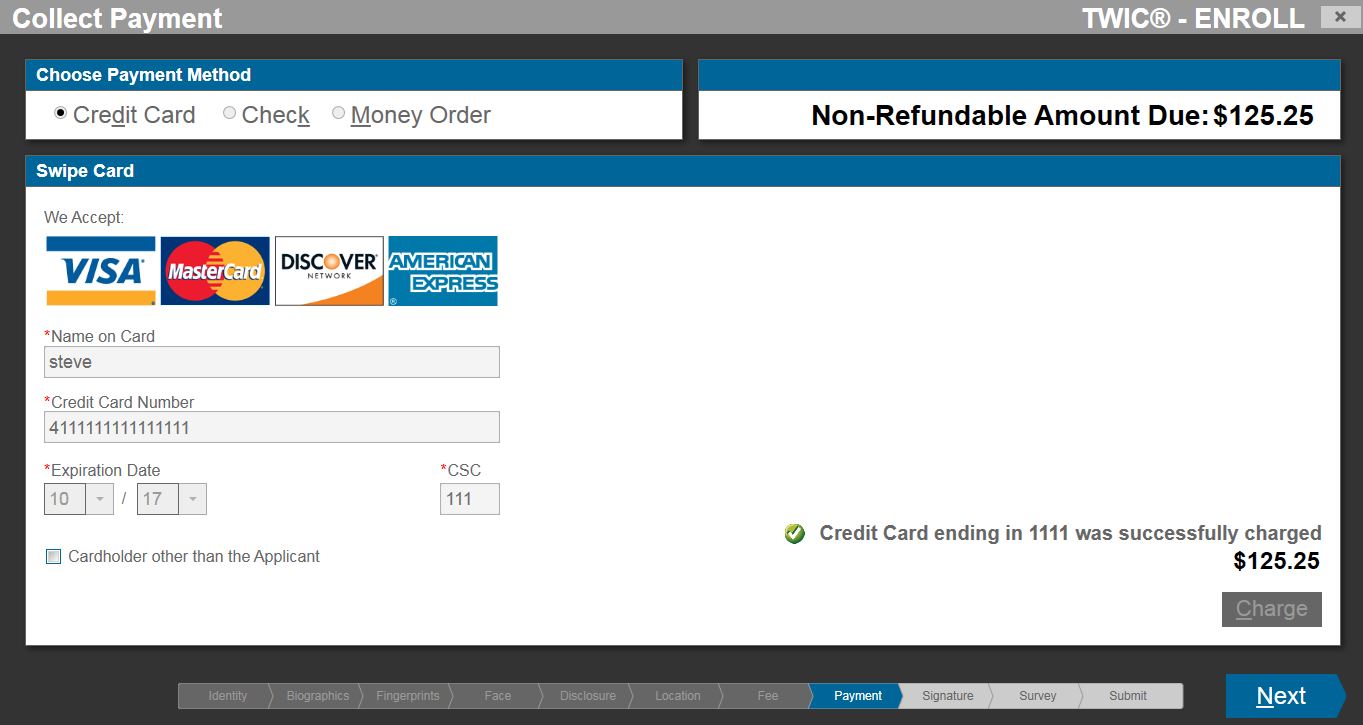 Biographic Information
Notices
Citizenship
*Note: The TWIC® online renewal fee may be reduced to reflect the enrollment segment costs of online transaction. (The example depicts the TWIC® standard enrollment fee.)
Attributes
Employment Information
Acknowledgements
Card Issuance
Fee Payment
Submission/
Confirmation
Survey
FINISH
59
4/12/2021
TWIC® Online Renewal
*Screenshots are examples only and actual online renewal screens may differ based on development considerations.
START
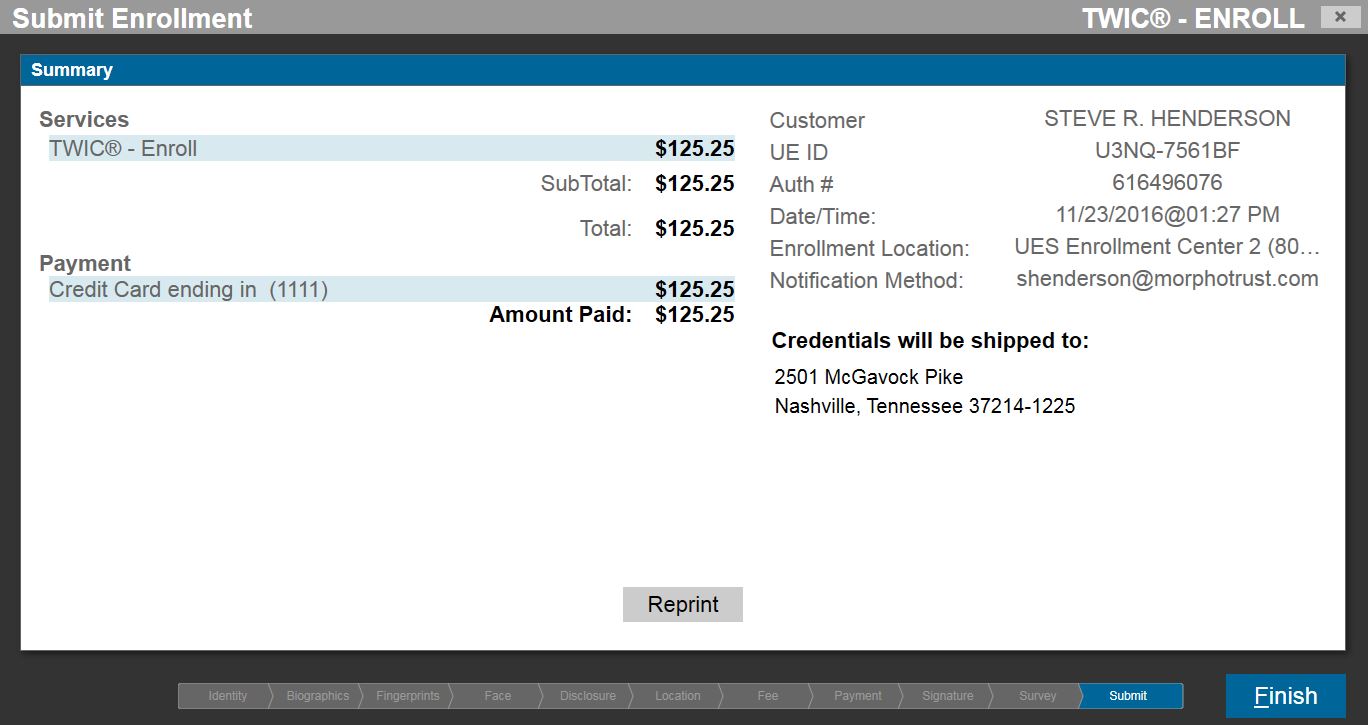 Biographic Information
Notices
Citizenship
*Note: The TWIC® online renewal fee may be reduced to reflect the enrollment segment costs of online transaction. (The example depicts the TWIC® standard enrollment fee.)
Attributes
Employment Information
Acknowledgements
Card Issuance
Fee Payment
Submission/
Confirmation (Receipt)
Survey
FINISH
60
4/12/2021
TWIC® Online Renewal
*Screenshots are examples only and actual online renewal screens may differ based on development considerations.
START
Biographic Information
Notices
Citizenship
*Note: Survey questions for online renewal applicants may be updated to eliminate questions on enrollment representatives and locations.
Attributes
Employment Information
Acknowledgements
Card Issuance
Fee Payment
Submission/
Confirmation (Receipt)
Survey (Optional)
FINISH
61
4/12/2021
TWIC® Online Renewal
*Screenshots are examples only and actual online renewal screens may differ based on development considerations.
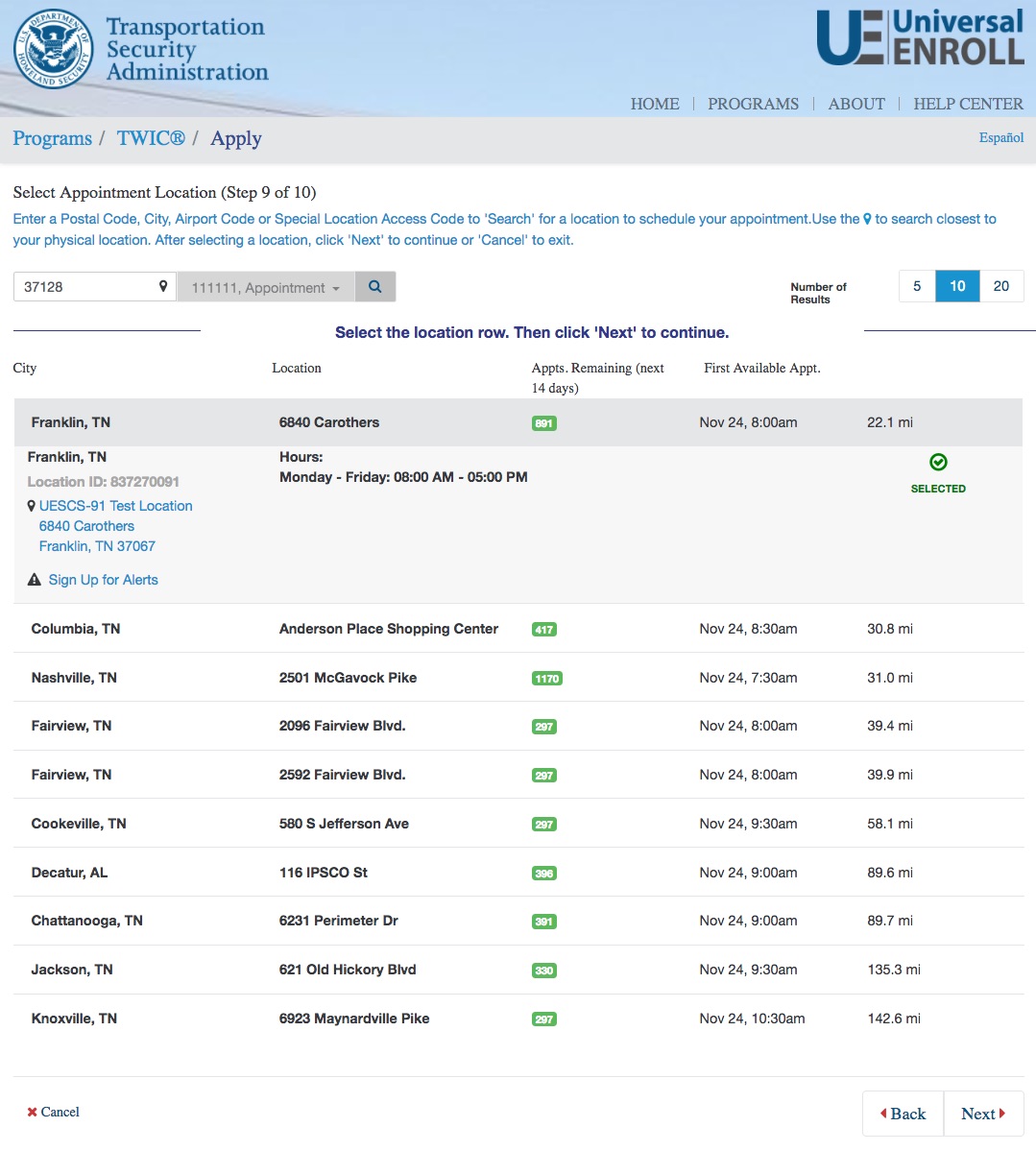 If during the online renewal process TSA determines that the applicant is required to visit an enrollment center in-person to provide updated biographic or biometric information, the applicant will have the opportunity to schedule an appointment.
62
4/12/2021
Part 4
TWIC® Post-Enrollment Survey
63
TWIC® Post-Enrollment Survey
Do you want to participate in this optional survey?
YES
NO
All applicants receive the option to complete a post-enrollment survey.  Currently, this survey is offered during the in-person standard enrollment workflow at the enrollment workstation.

TSA plans to transition the optional survey to a web-based survey that will be sent to TWIC® applicants via e-mail or hyperlink following submission of their enrollment. Applicants will have the ability to complete the optional survey after departing the enrollment site.
64
4/12/2021